Řešení ekologických škod v Ústeckém a Karlovarském kraji„15 miliard“
Přehled o realizaci programu
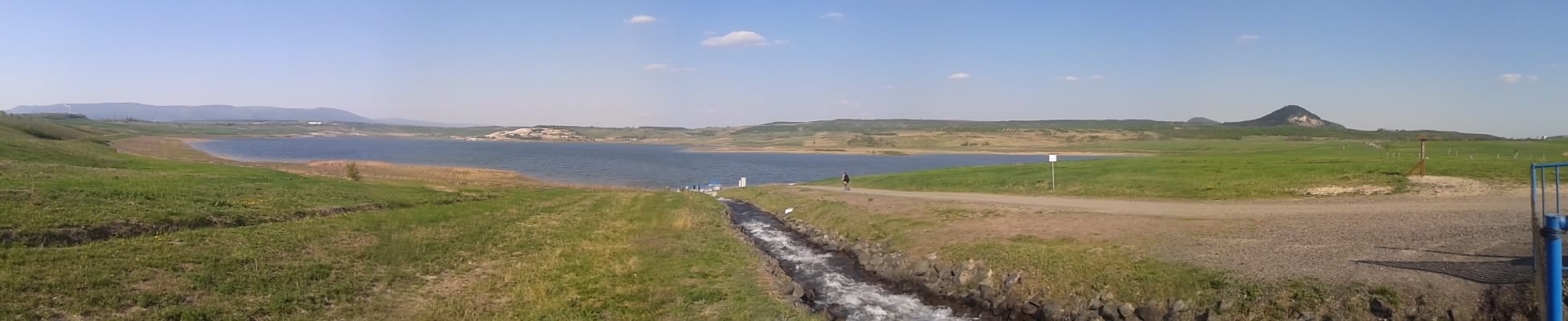 Klíčové projekty 15 mld.
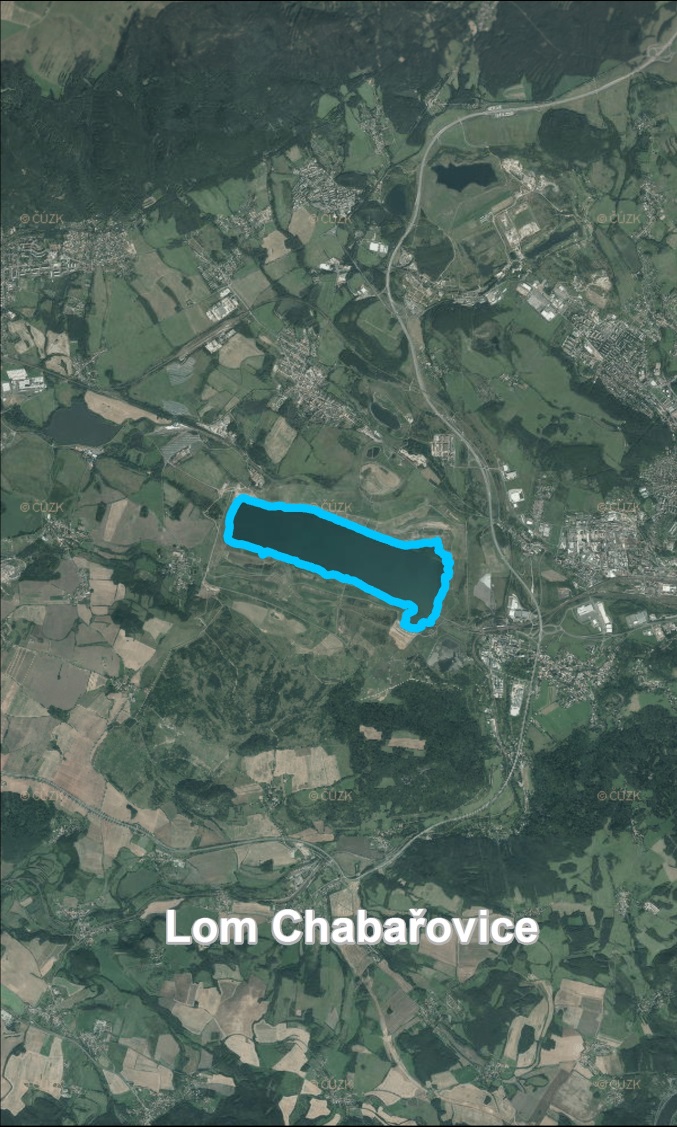 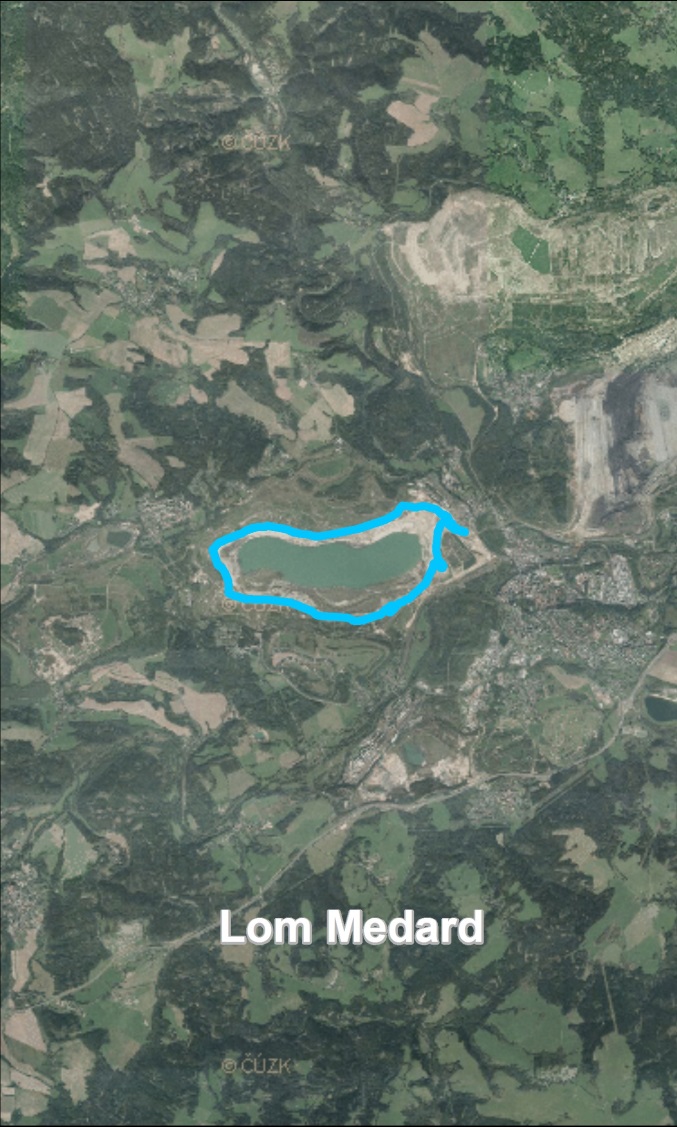 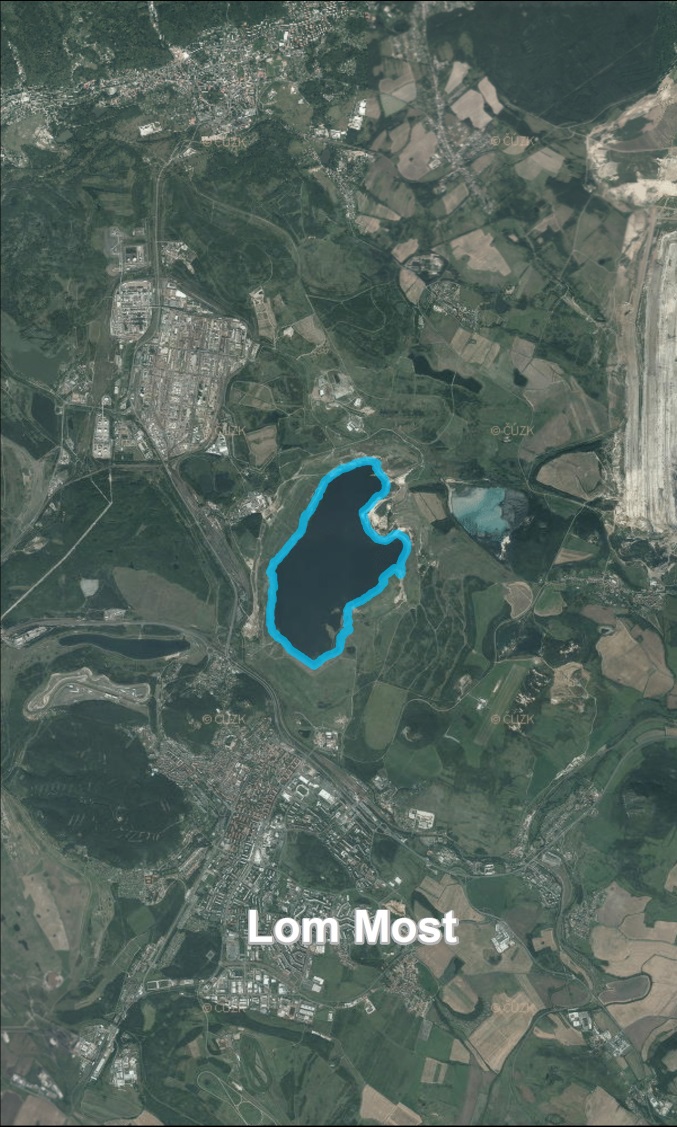 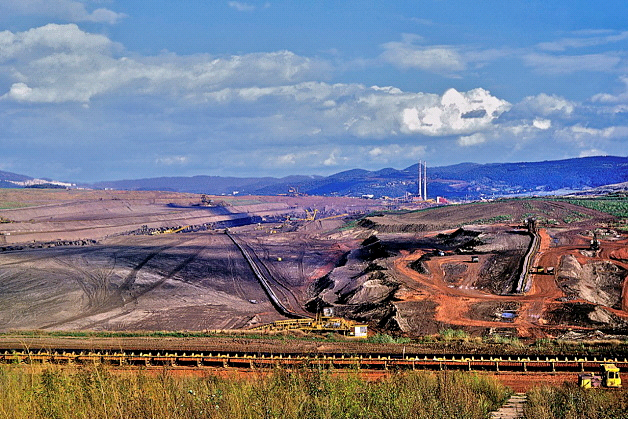 Lom v činnosti
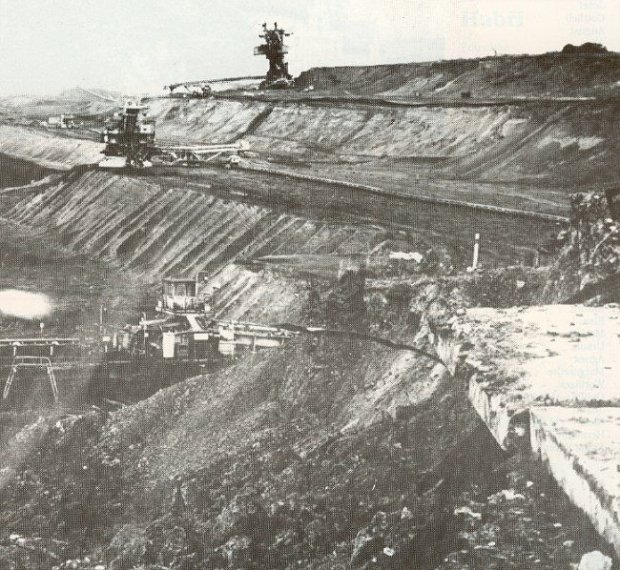 Zbytková jáma lomu Chabařovice
[Speaker Notes: Těžba na lomu Chabařovice zahájena v roce 1977. Hlavním důvodem otvírky Lomu Chabařovice a prioritním úkolem těžby byla nutnost zajištění Tlakové plynárny Úžín a Teplárny Trmice uhlím požadované kvality. Chabařovické uhlí pro svůj bezkonkurenčně nejnižší obsah síry v ČR (0,35 %), jakož i ostatních karcinogenů, nejlépe vyhovovalo podmínkám pro minimalizování zátěží životního prostředí v době inverzních stavů. Po dobu těžby Lomu Chabařovice bylo vytěženo celkem 61,5 mil. t nízkosírnatého kvalitního hnědého uhlí a 256,1 mil. m3 skrývky. V roce 1991 bylo Usnesením vlády ČR rozhodnuto o zastavení Lomu Chabařovice. Samotný útlum s využitím dotace ze státního rozpočtu byl zahájen v roce 1994.]
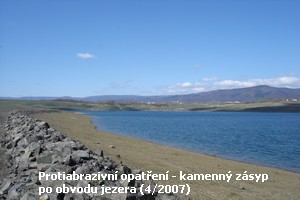 Sanace a rekultivace
protiabrazivní opatření 
opevnění břehů
napouštění z nádrže Kateřina
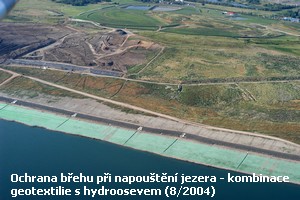 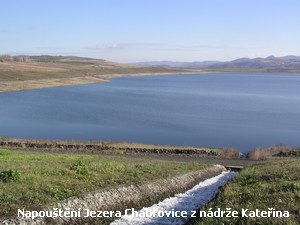 Zbytková jáma lomu Chabařovice
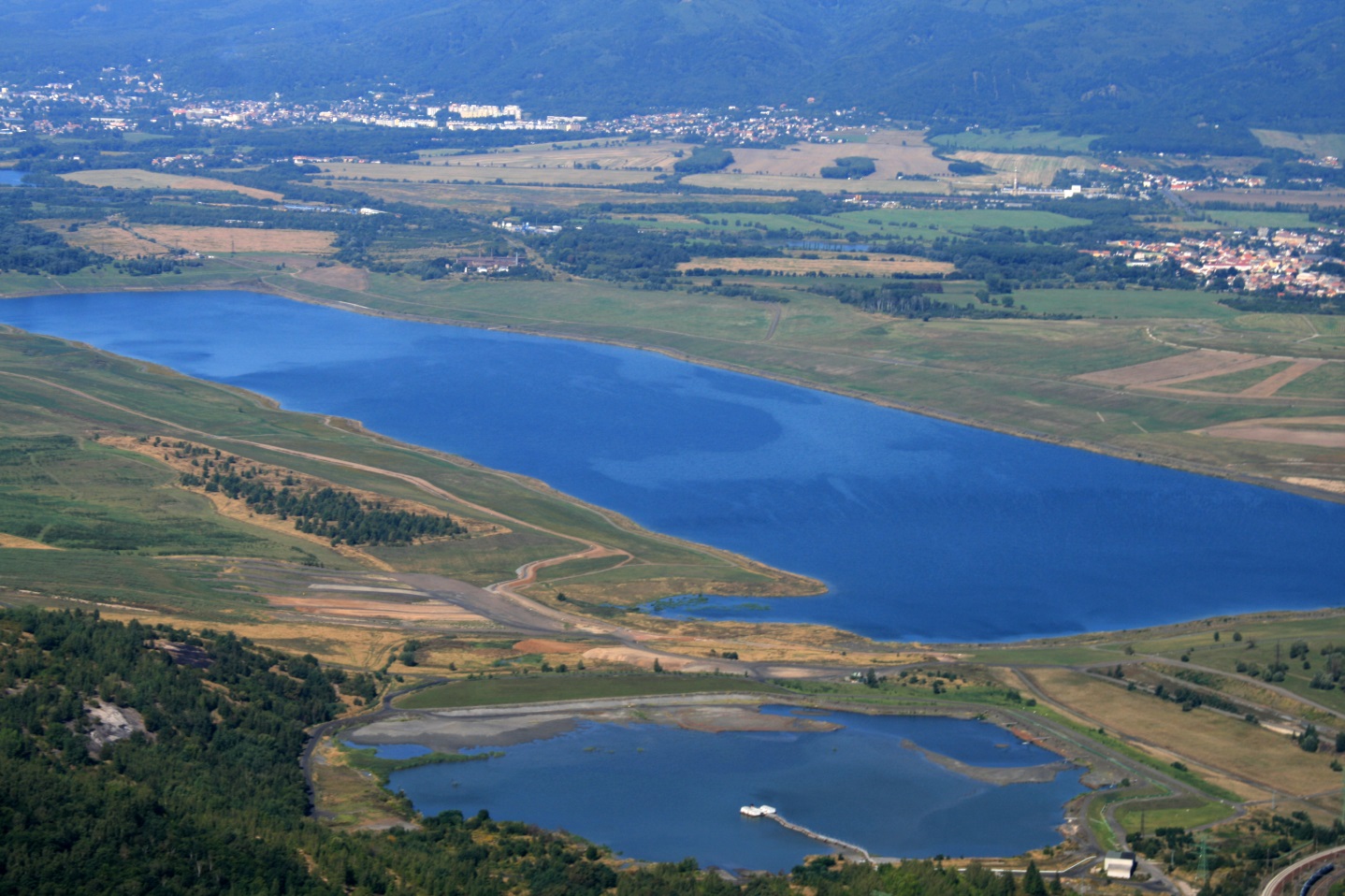 Současnost

Sanace a rekultivace
prostavěno 0,8 mld.
v realizaci 0,2 mld.

Revitalizace
prostavěno 24 mil.
schváleno MK 120 mil.
Zbytková jáma lomu Chabařovice
[Speaker Notes: Dokončené sanace a rekultivace: protiabrazivní opatření břehů, sanace havarijních stavů – severní svahy a jihovýchodní část, rekultivace vnitřní výsypky
Rekultivace v realizaci: rekultivace severních svahů, plochy pro rekreační využití, uhelné depo
Dokončené revitalizace: likvidace splaškových vod obce Roudníky, cyklostezka Vyklická cesta
Schválené revitalizace: účelové a veřejné komunikace, centrální kanalizace, plochy pro rekreační využití]
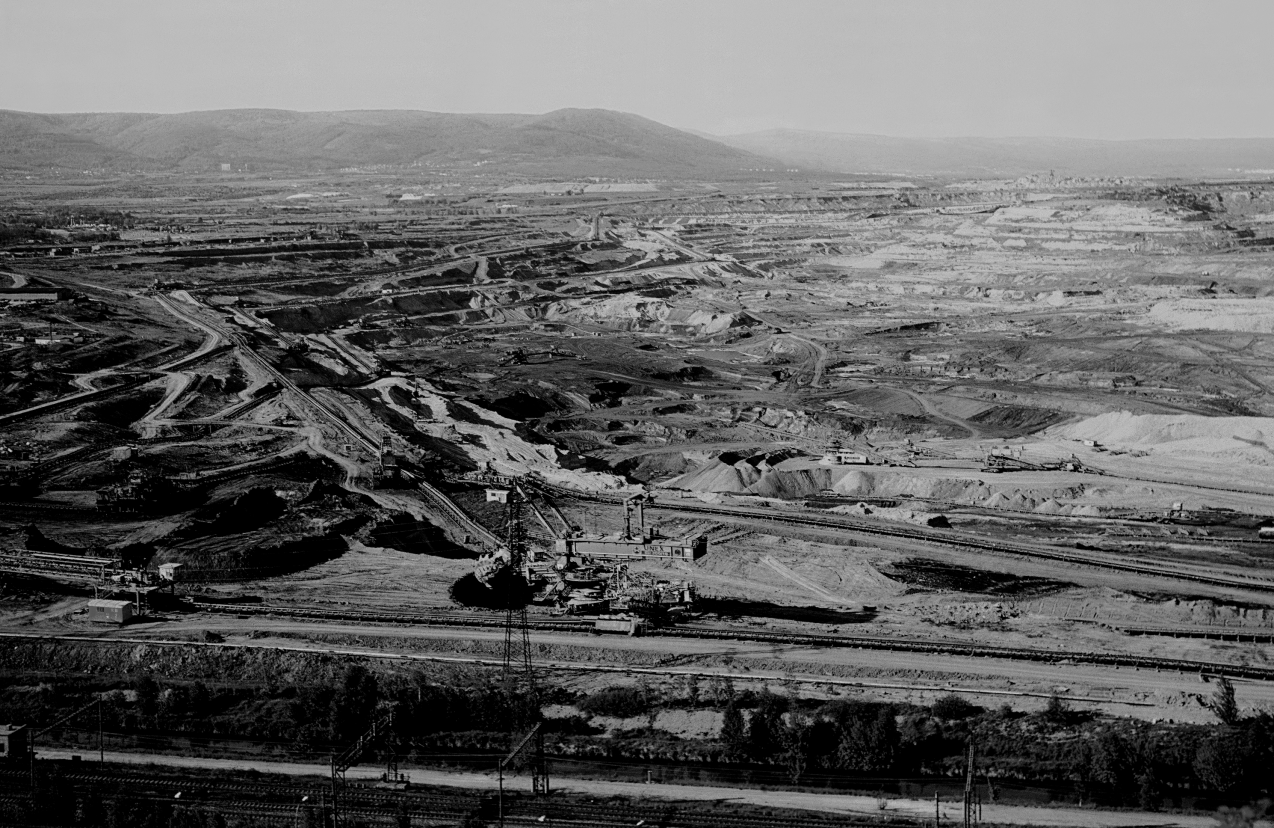 Lom v činnosti
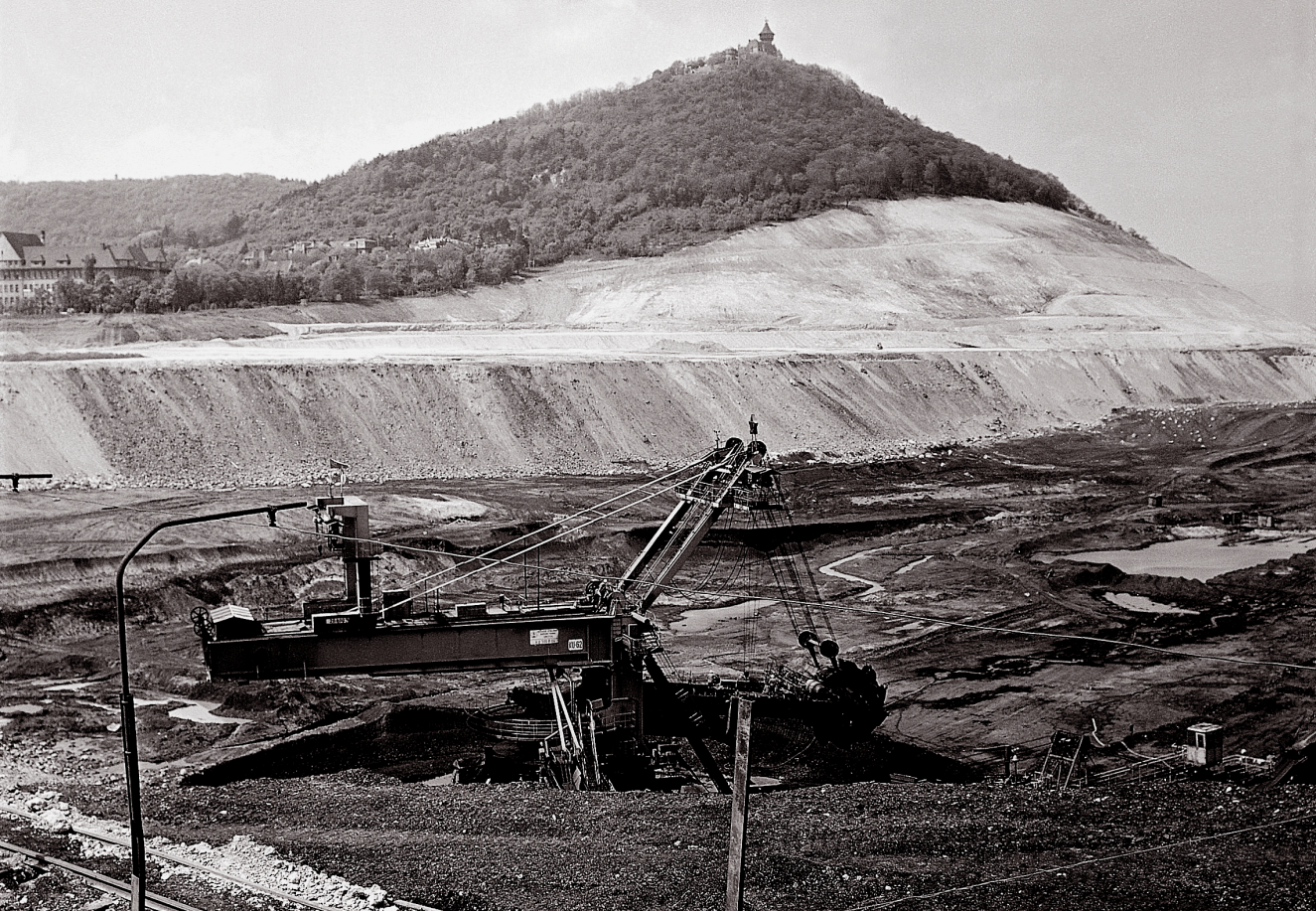 Zbytková jáma lomu Most - Ležáky
[Speaker Notes: První těžba v roce 1900 na dole Richard. V roce 1971 byla zahájena těžba v uhelném pilíři samotného města Most (jež byl tvořený asi ze 100 mil. tun kvalitního hnědého uhlí), jejíž podmínkou byla postupná likvidace historické části města, schválena již roku 1964 díky usnesení vlády ČSSR č. 180 o likvidaci starého Mostu. Vznikl tak lom Most. Od roku 1995 se započalo s útlumem těžby. Samotná těžba uhlí byla definitivně ukončena k 31.8.1999.]
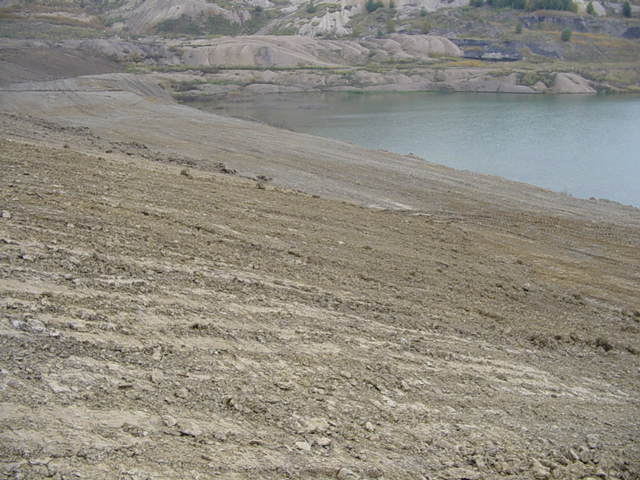 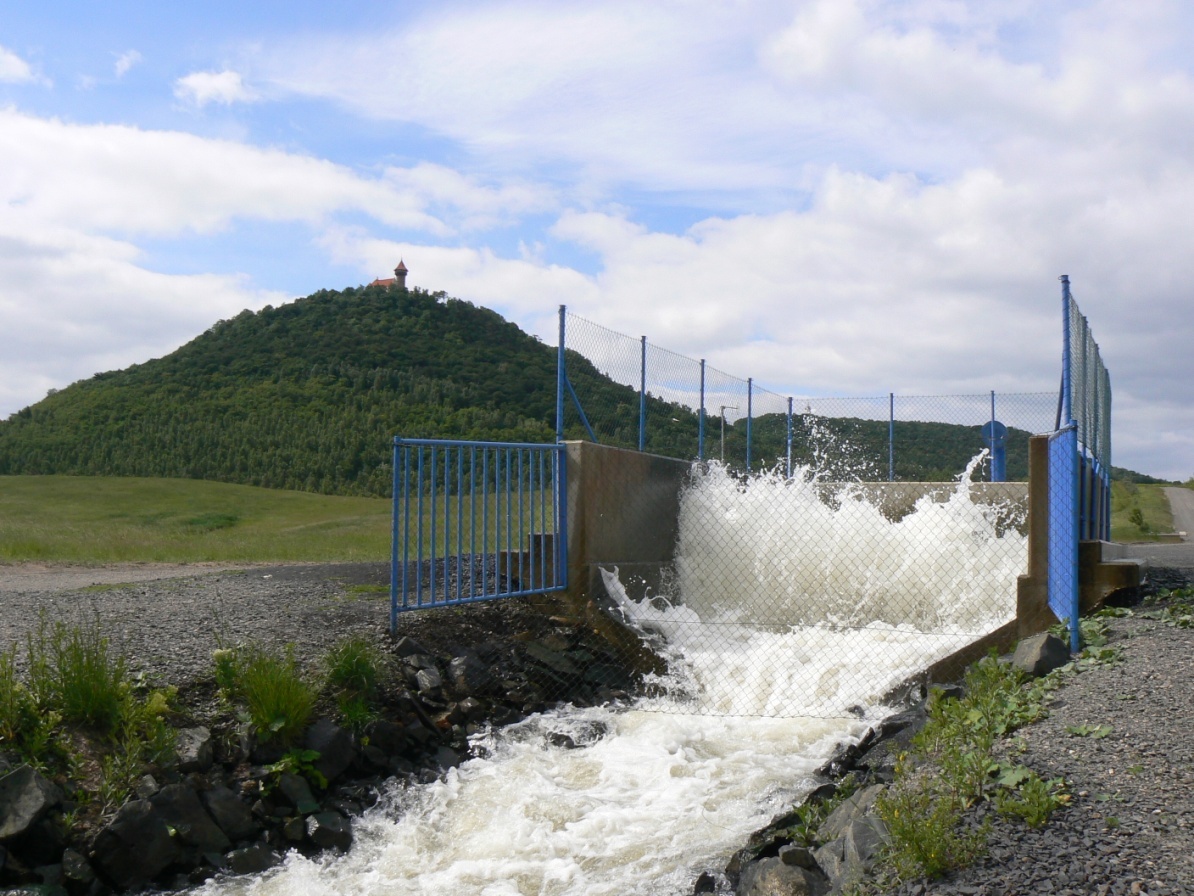 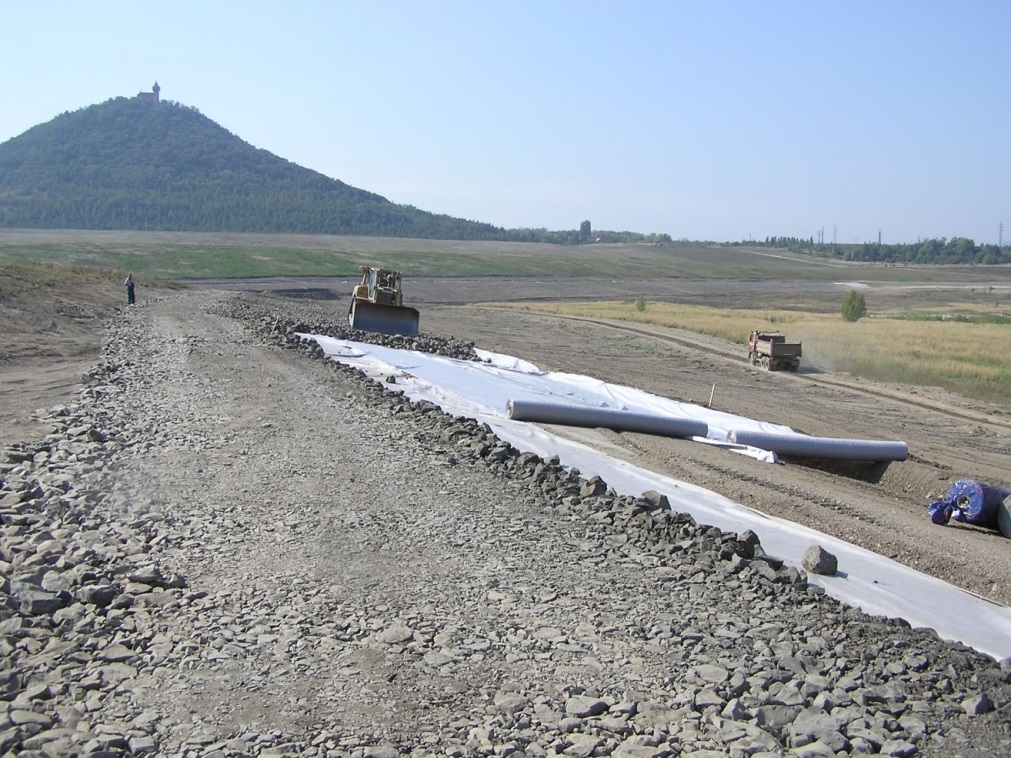 Sanace a rekultivace
těsnění dna budoucího jezera
stavba opevnění břehové linie 
výstavba podzemní těsnící stěny
výstavba Přivaděče vody z PVN do zbytkové jámy
výstavba přivaděče vody z dolu Kohinoor do zbytkové jámy
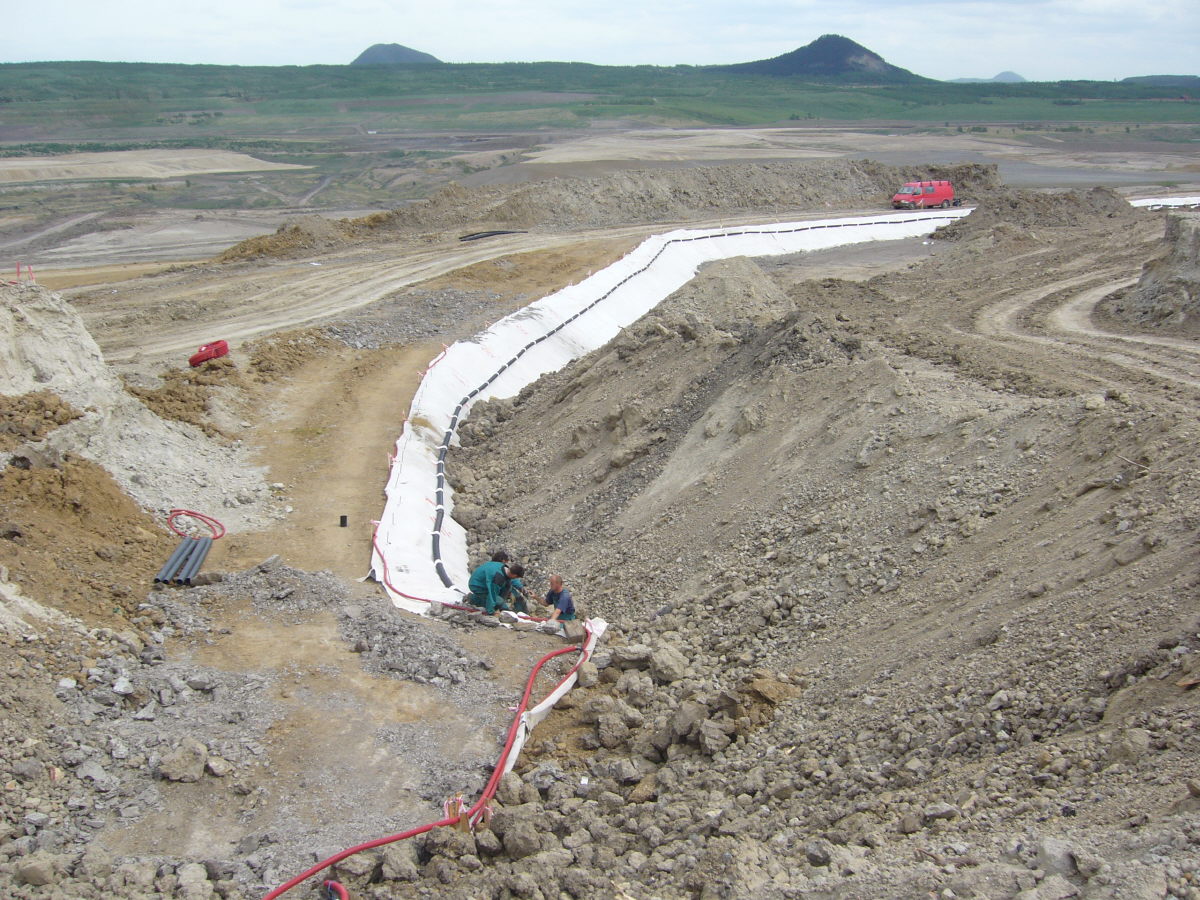 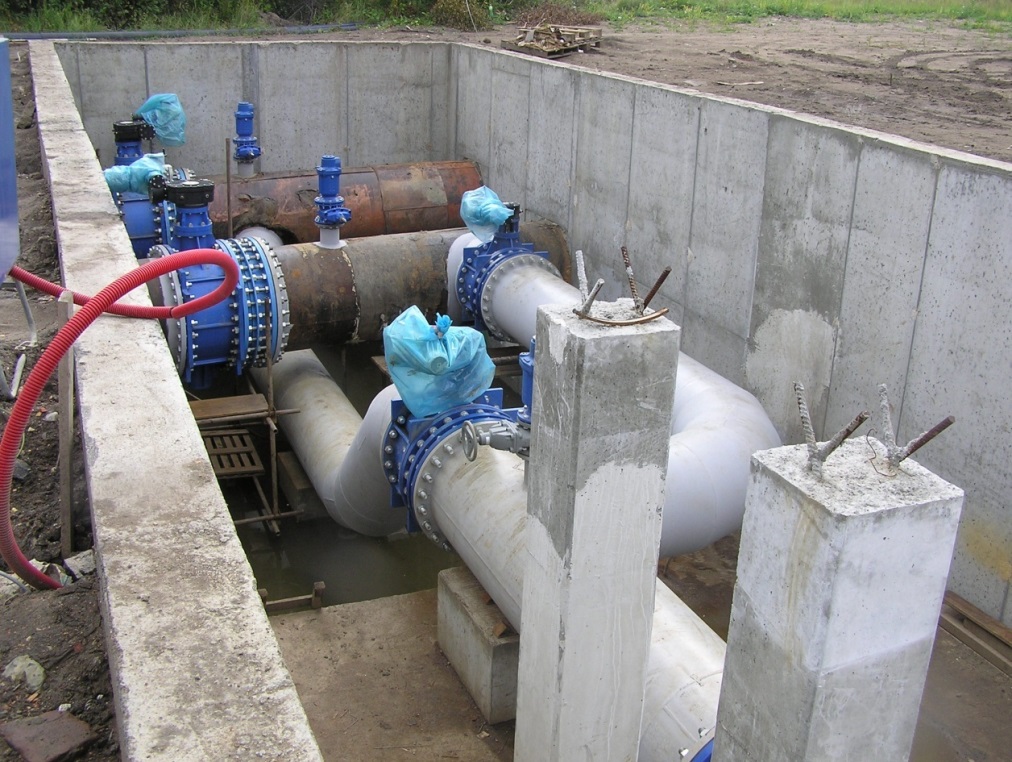 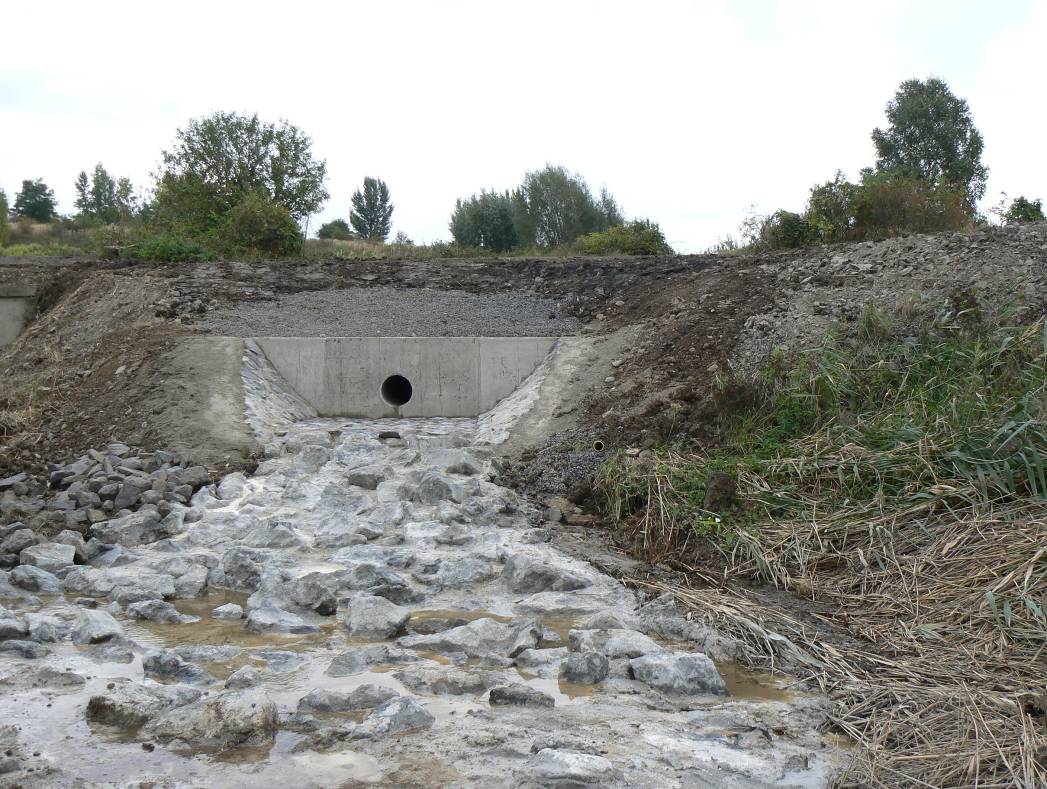 Zbytková jáma lomu Most - Ležáky
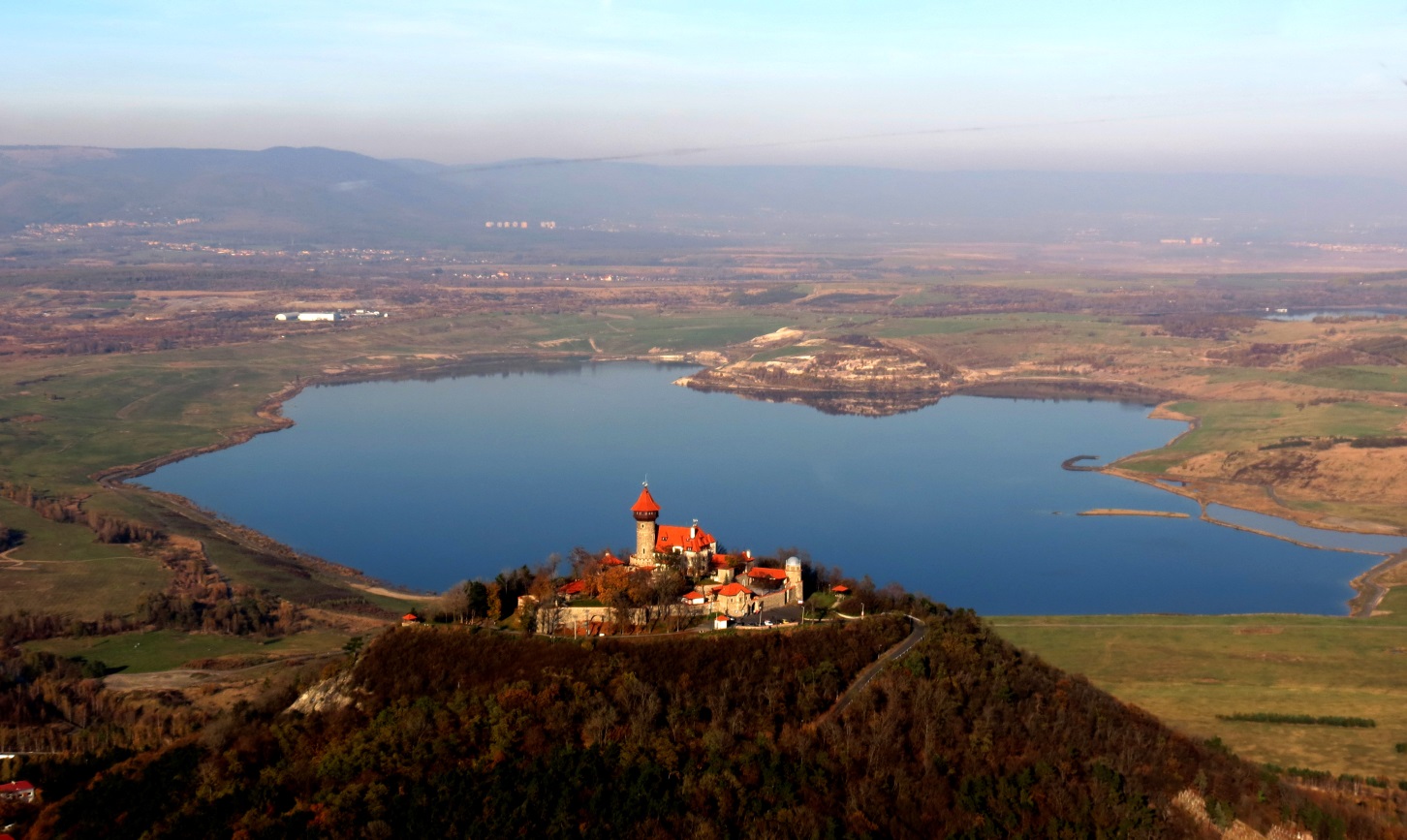 Současnost

Sanace a rekultivace
prostavěno 1,5 mld.
v realizaci 0,3 mld.

Revitalizace
prostavěno 34 mil.
schváleno MK 1,1 mld.
Zbytková jáma lomu Most - Ležáky
[Speaker Notes: Dokončené sanace a rekultivace: těsnění dna, sanace sesuvů, přivaděč z PVN, podzemní těsnící stěna, čerpání vody, rekultivace okolních ploch, pěstební péče
Rekultivace v realizaci: rekultivace severních a severozápadních svahů
Dokončené revitalizace: technická opatření pro přístaviště lodí, silnice k MiniMostu, přemístění sousoší sv.J. Nepomuka
Schválené revitalizace: napojení na komunikace a inženýrské sítě, silnice Most – M. Radčice, arboretum, MiniMost, pláže]
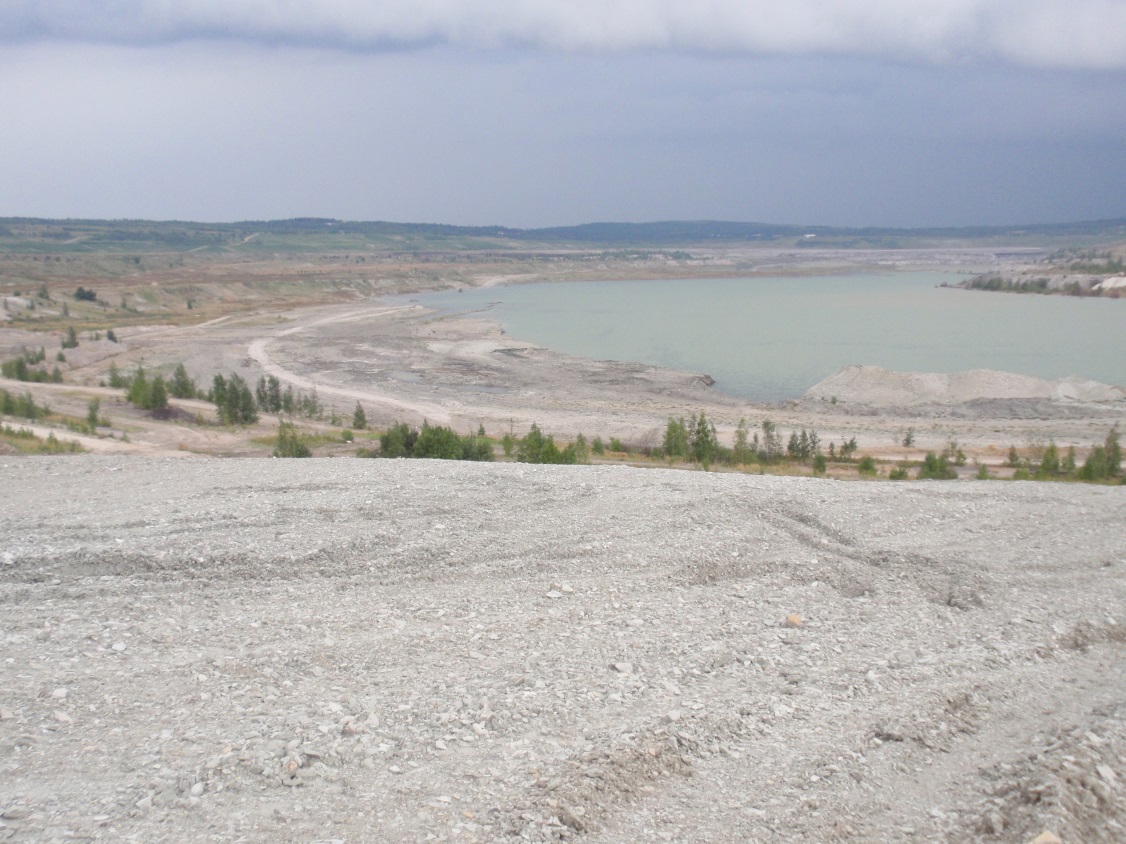 Lom před zahájením napouštění
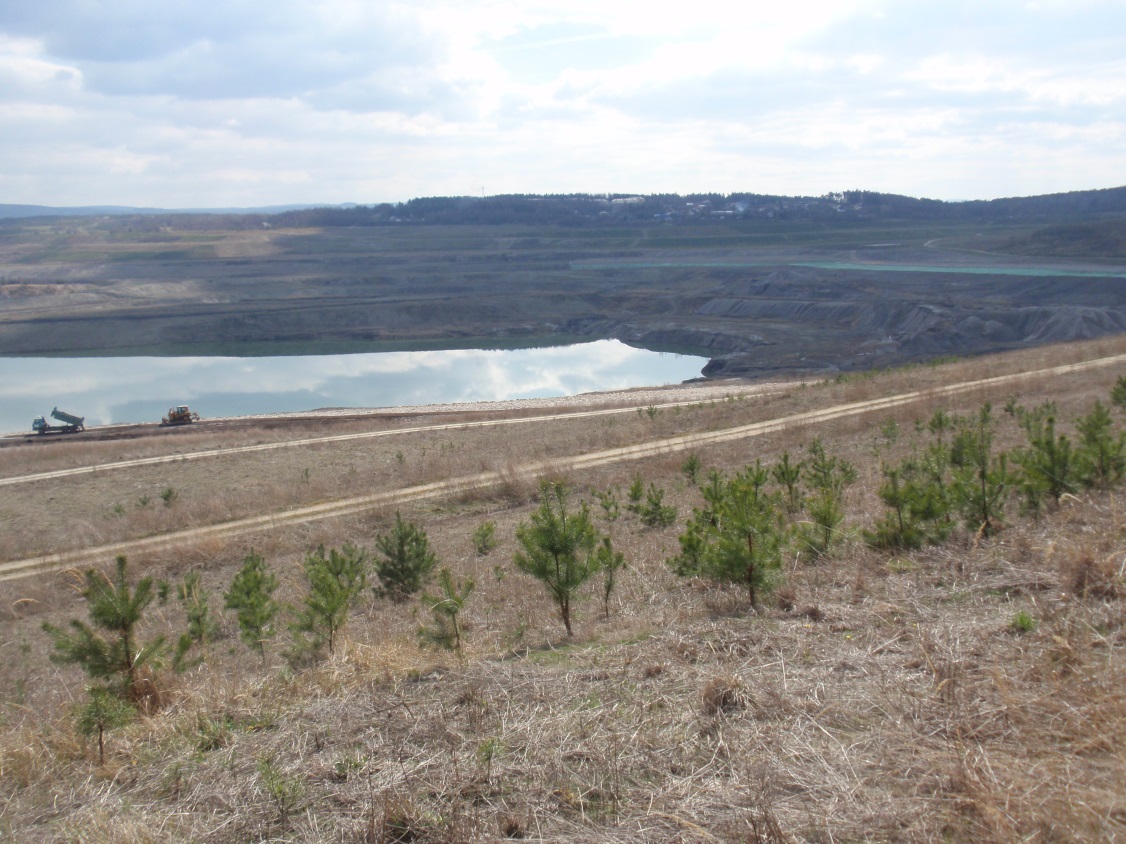 Zbytková jáma lomu Medard - Libík
[Speaker Notes: Těžba uhlí v lomu Medard-Libík byla ukončena v březnu 2000, v letech 1999 až 2007 pak byla zahájena rekultivace zbytkové jámy nad kótou budoucího zatopení. V současné době jsou ukončeny nebo probíhají v okolí budoucího jezera zemědělské, lesnické a ostatní rekultivace.]
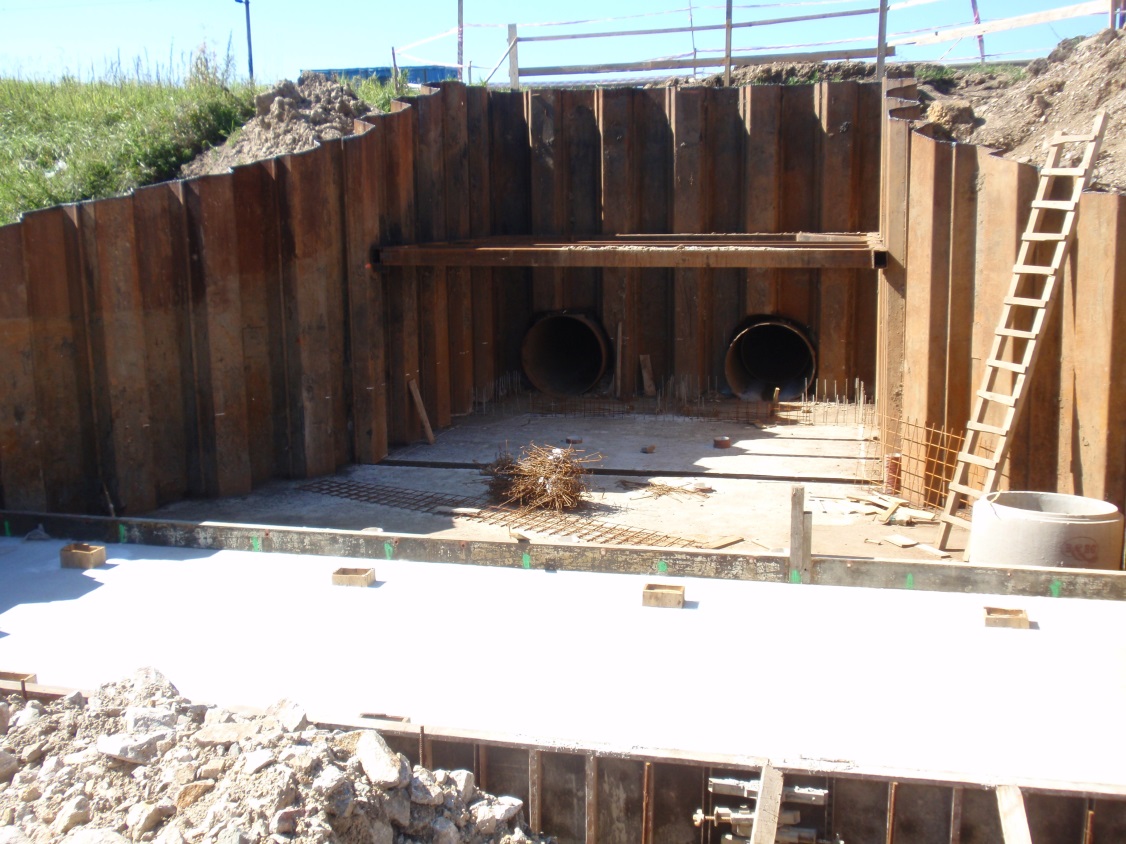 Sanace a rekultivace
napouštěcí objekt z řeky Ohře
břehová linie
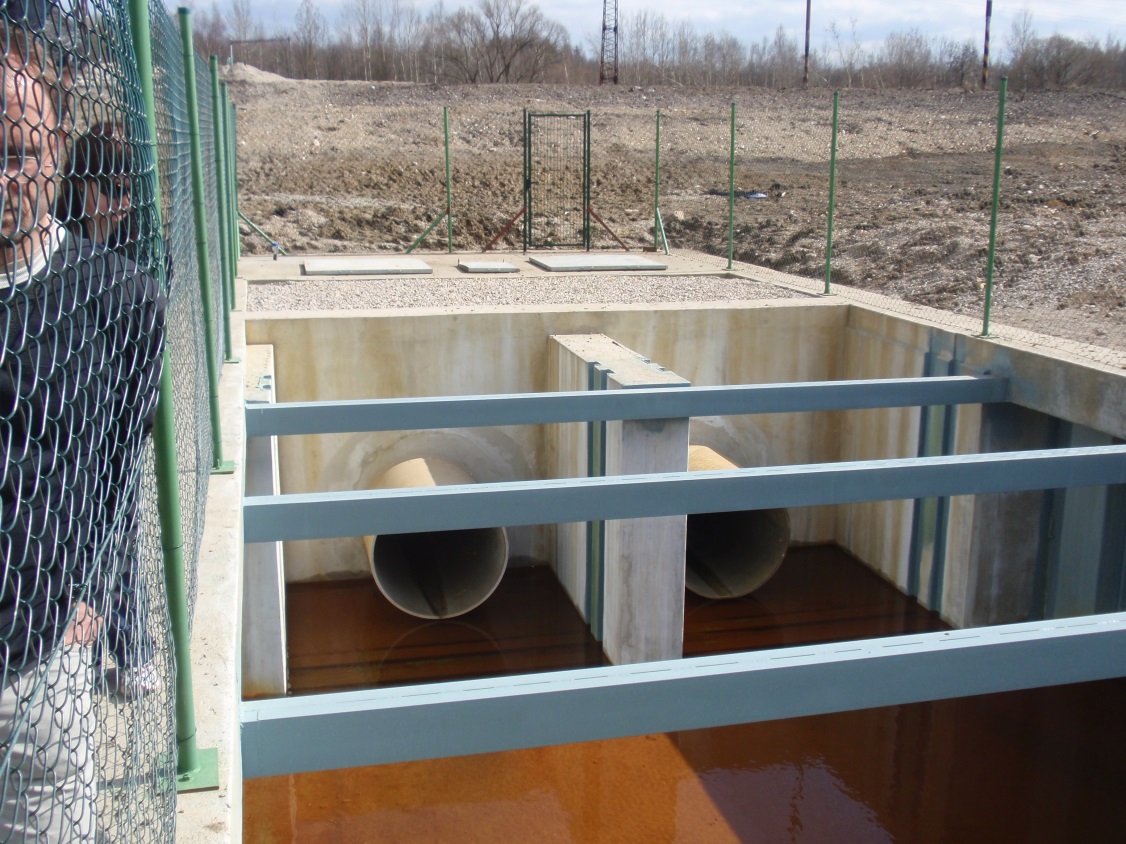 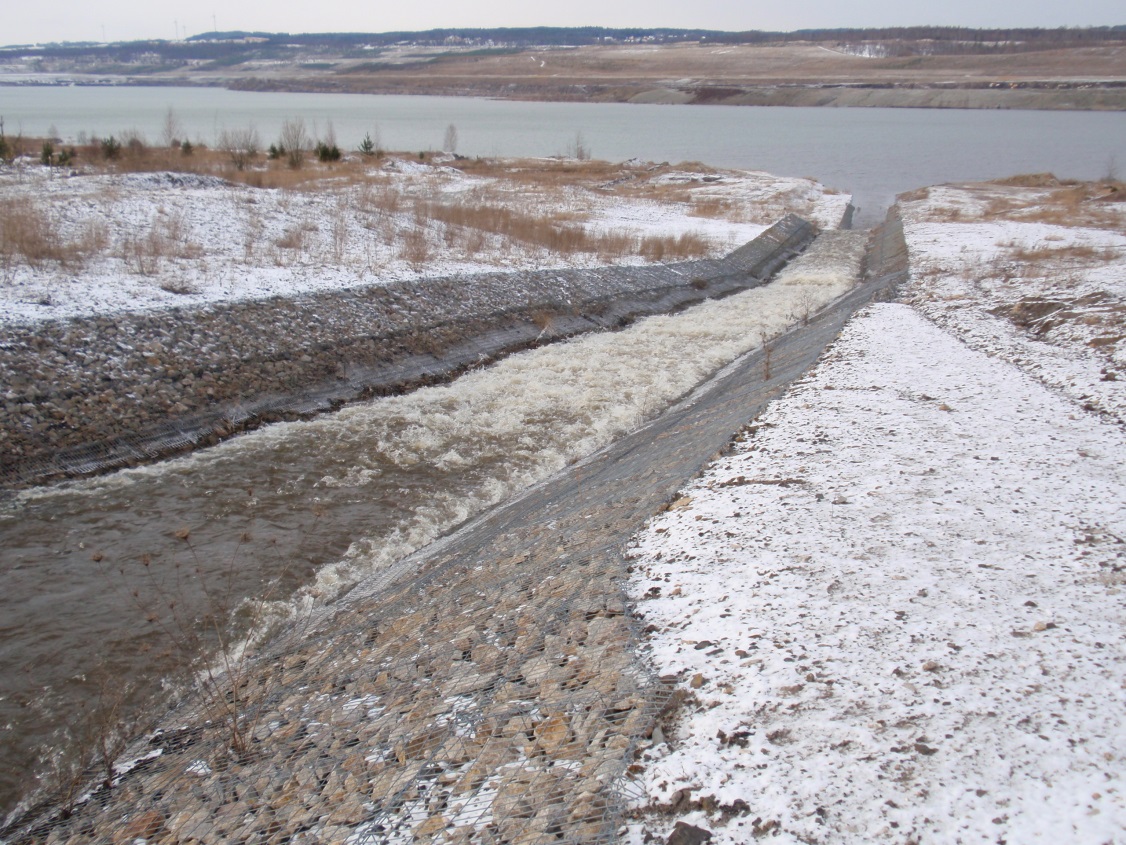 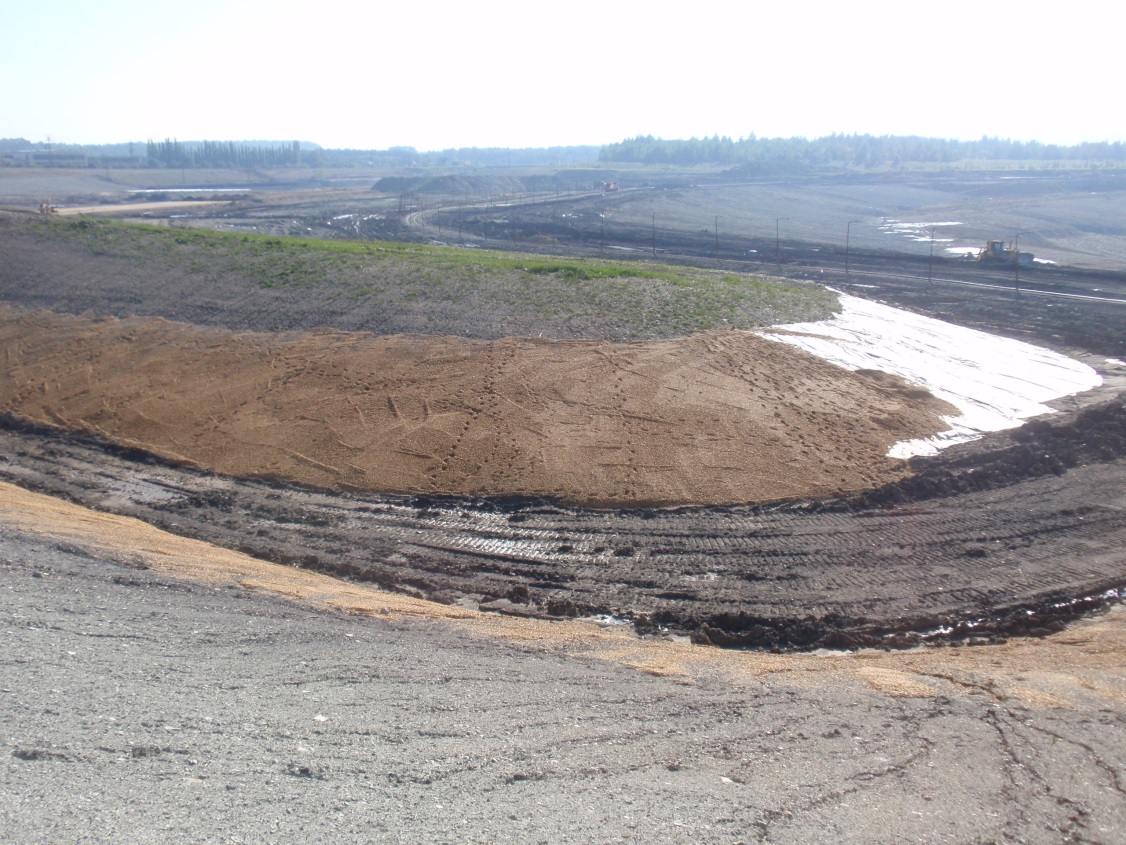 Zbytková jáma lomu Medard - Libík
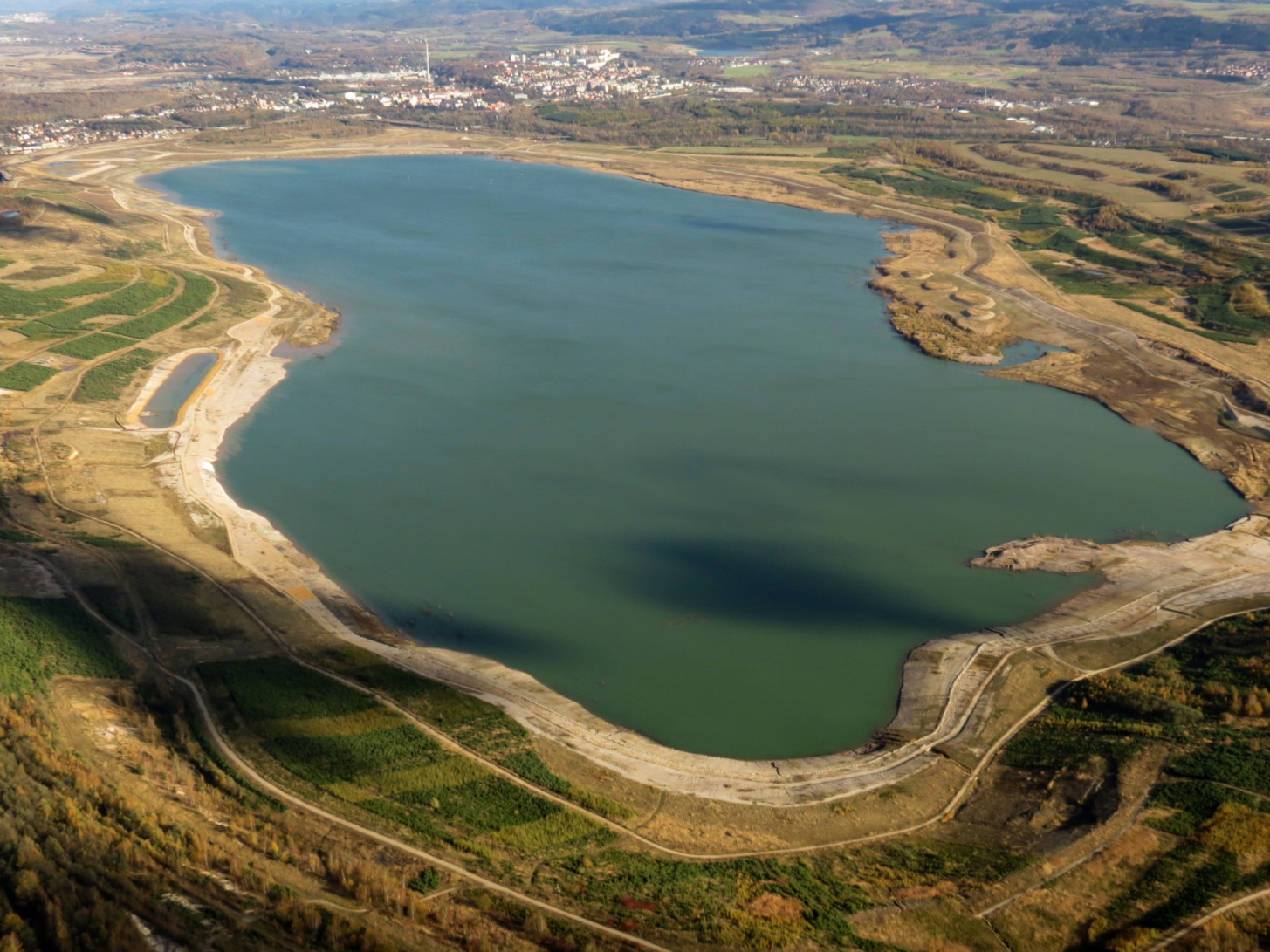 Současnost

Sanace a rekultivace
prostavěno 0,9 mld.
v realizaci 0,3 mld.
Zbytková jáma lomu Medard - Libík
[Speaker Notes: Dokončené sanace a rekultivace: jímací objekt, sanační skrývka, sanace sesuvu, rekultivace okolních ploch
Rekultivace v realizaci: rekultivace okolních ploch]
Vybrané rekultivačně sanační projekty Mostecka
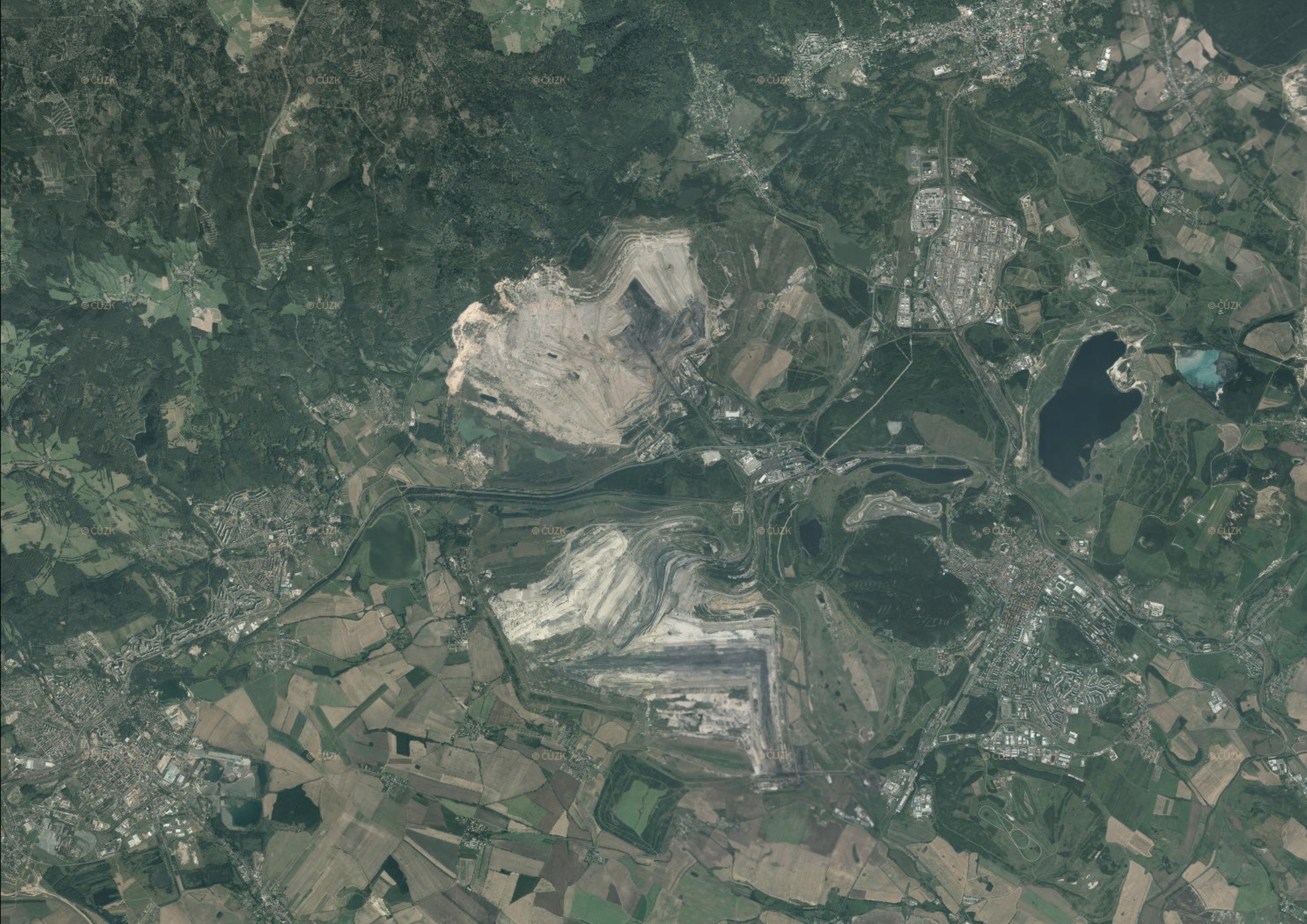 SZ svahy lomu ČSA
Gravitační odvodnění Malé Březno
Vybrané rekultivačně sanační projekty Mostecka
Sanace SZ svahů lomu ČSA
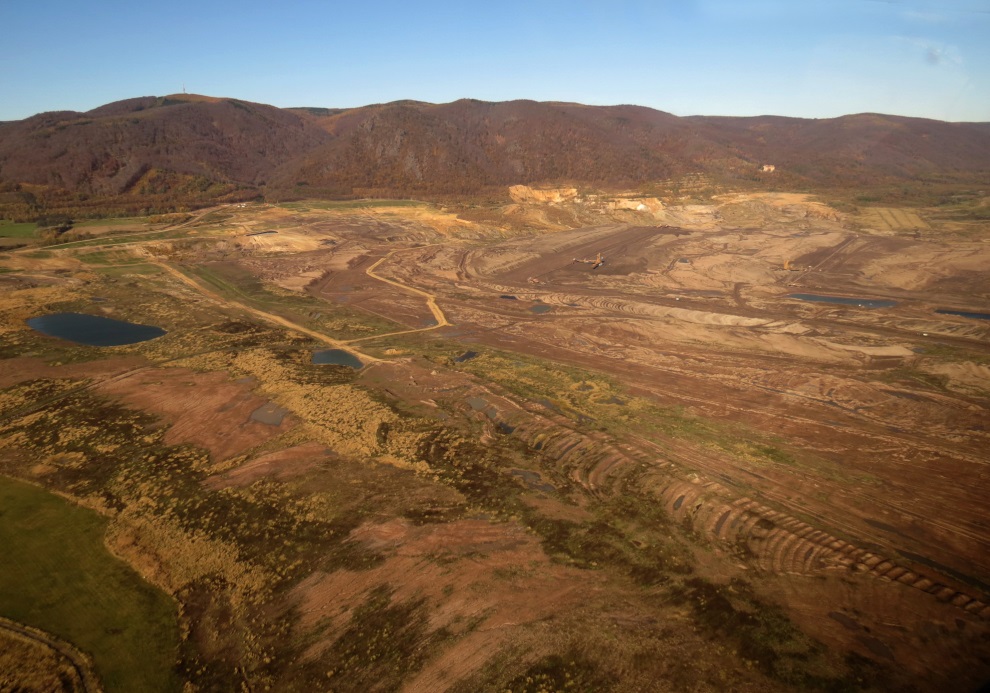 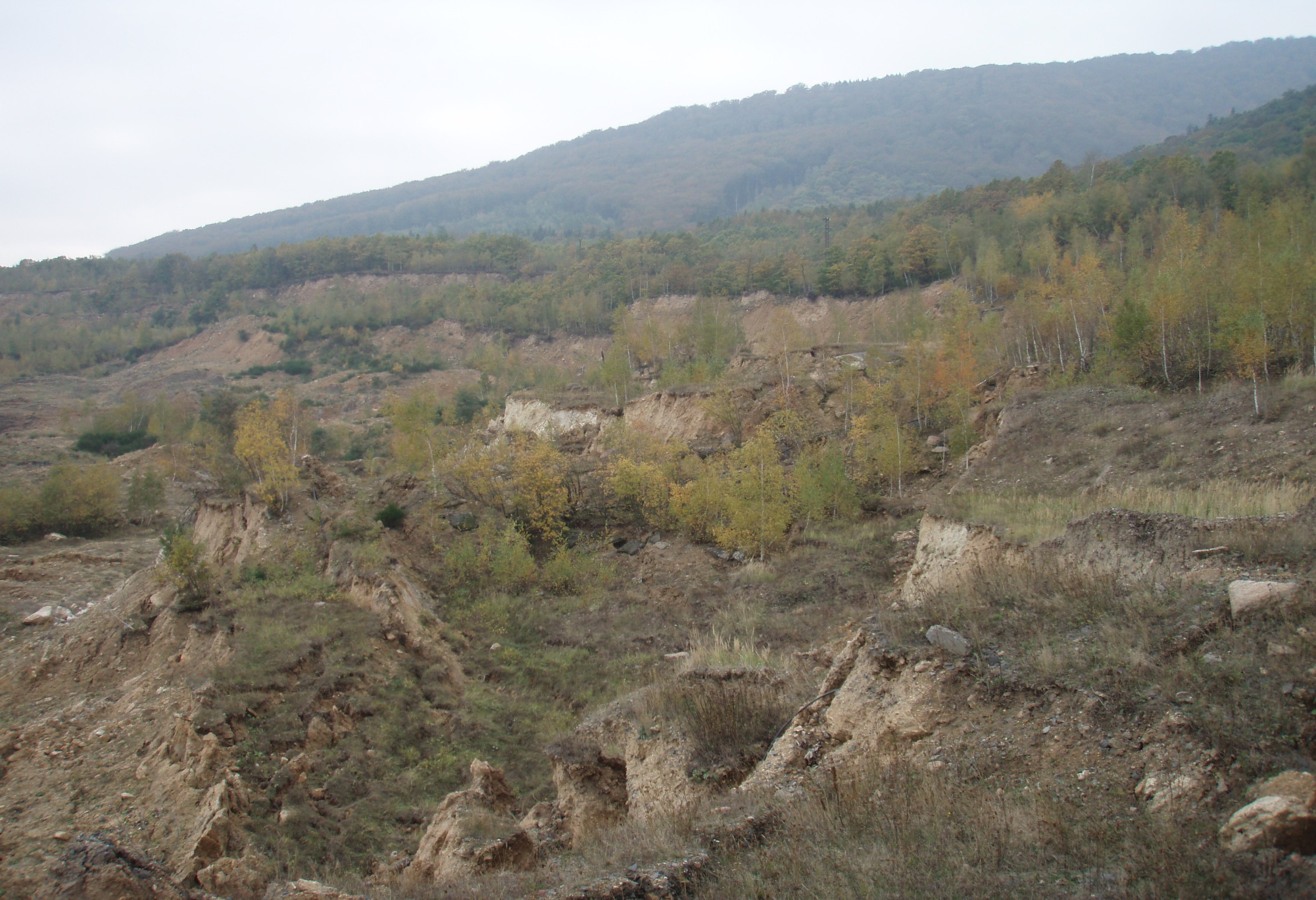 Stav před
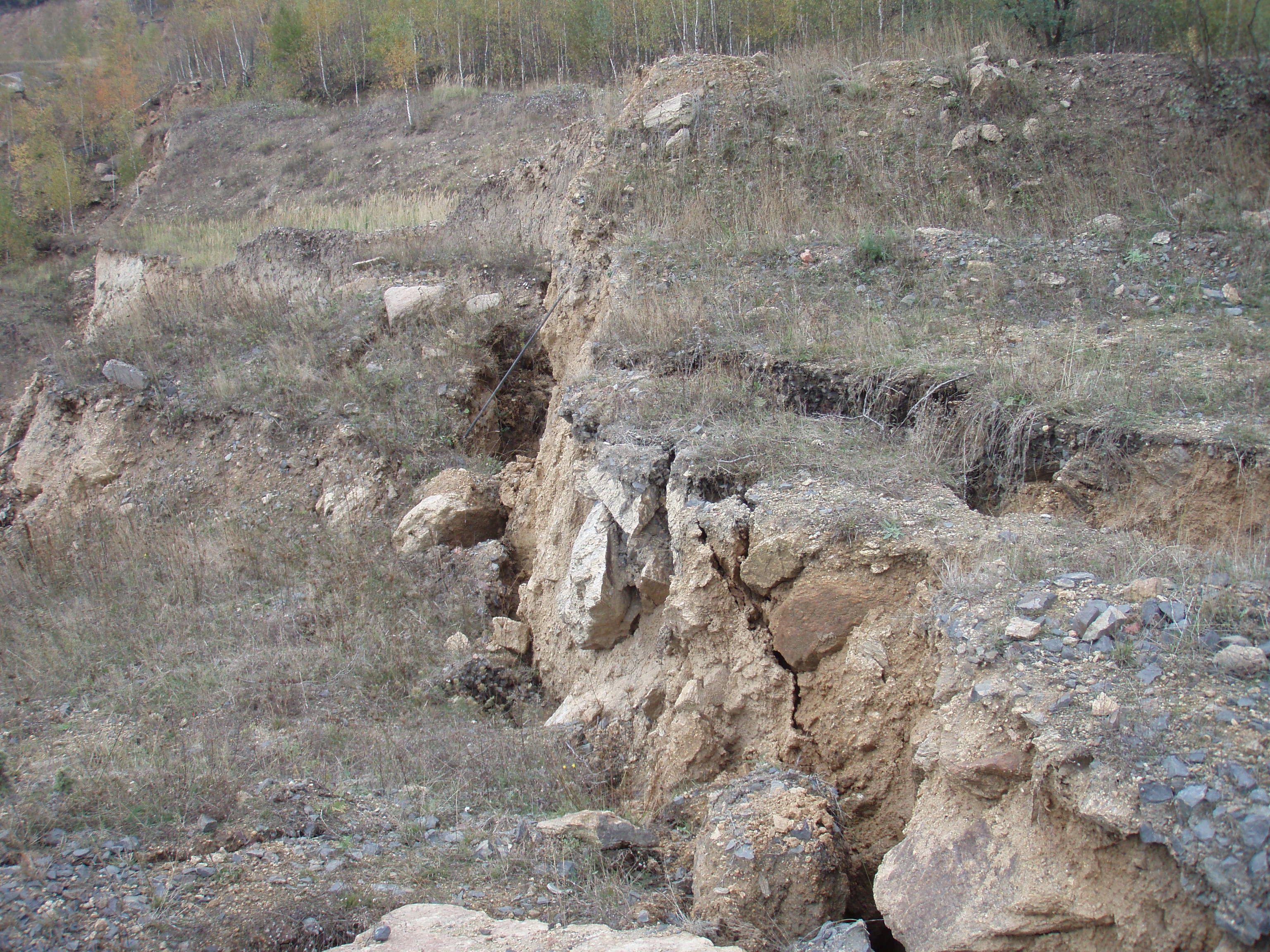 Sanace SZ svahů lomu ČSA
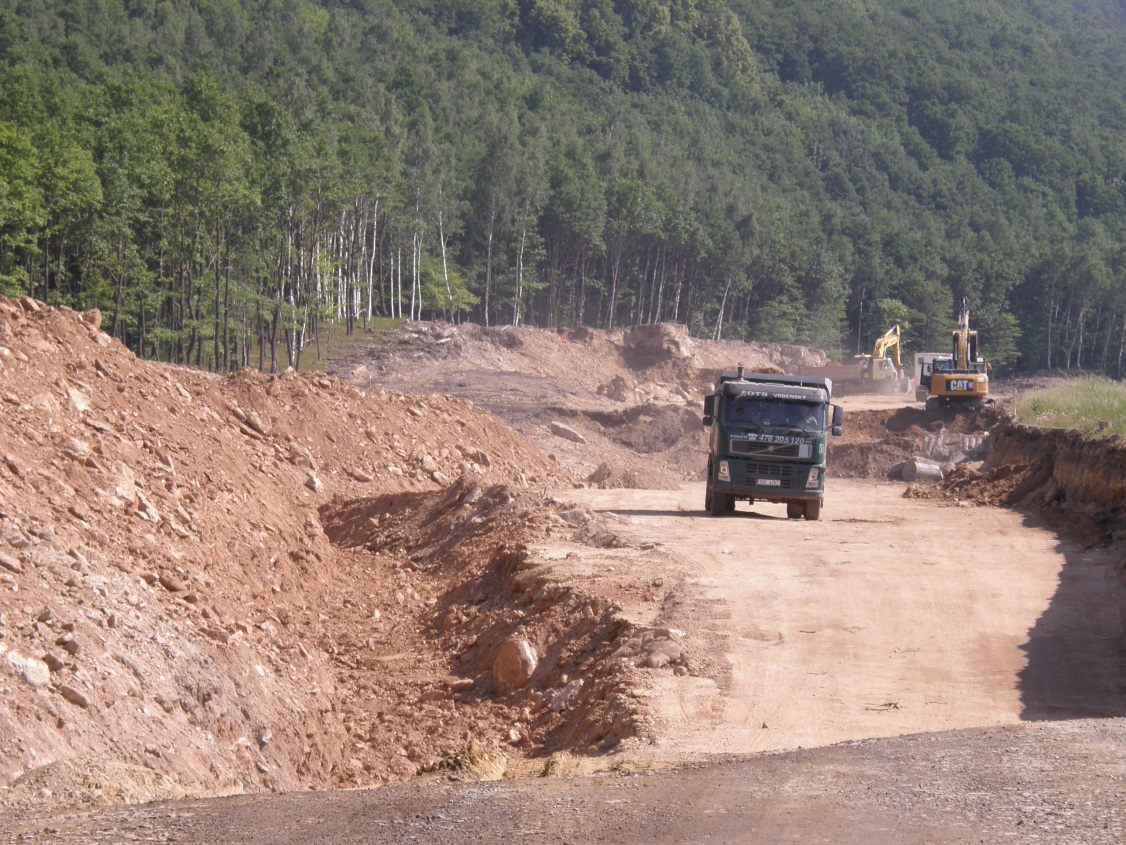 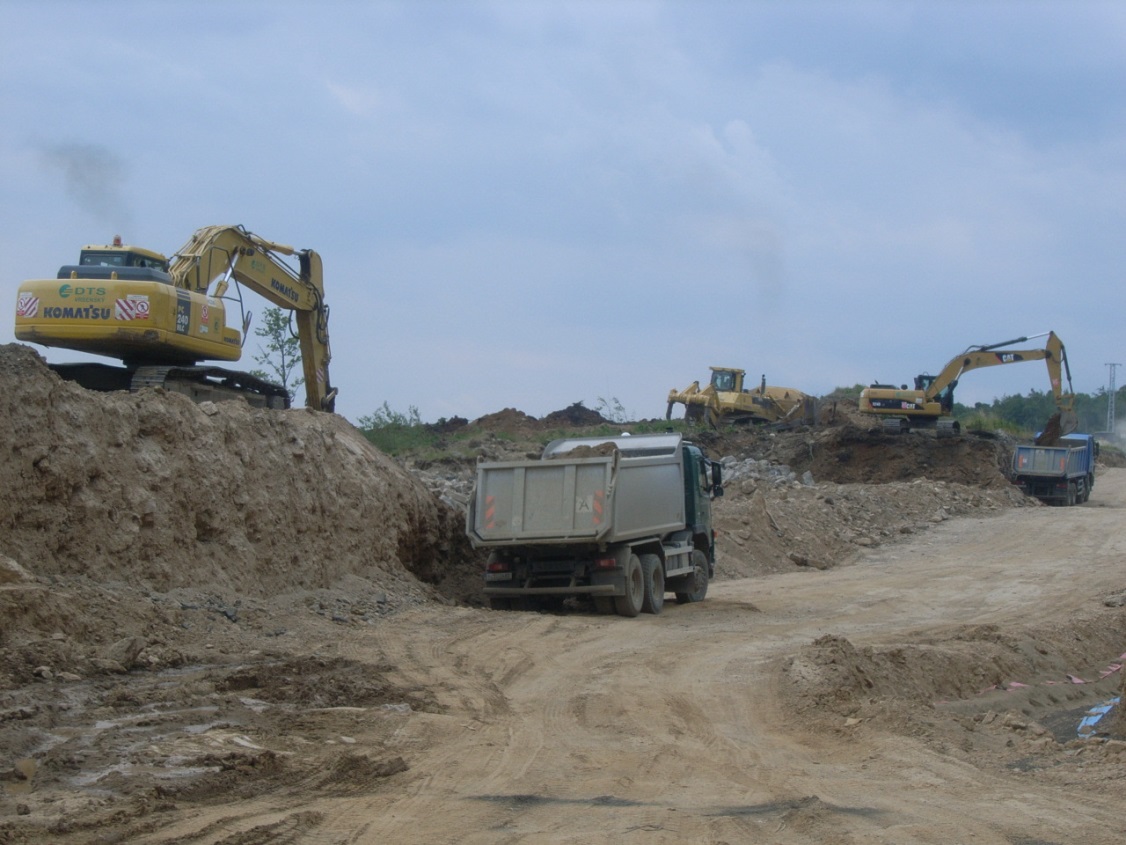 Sanace
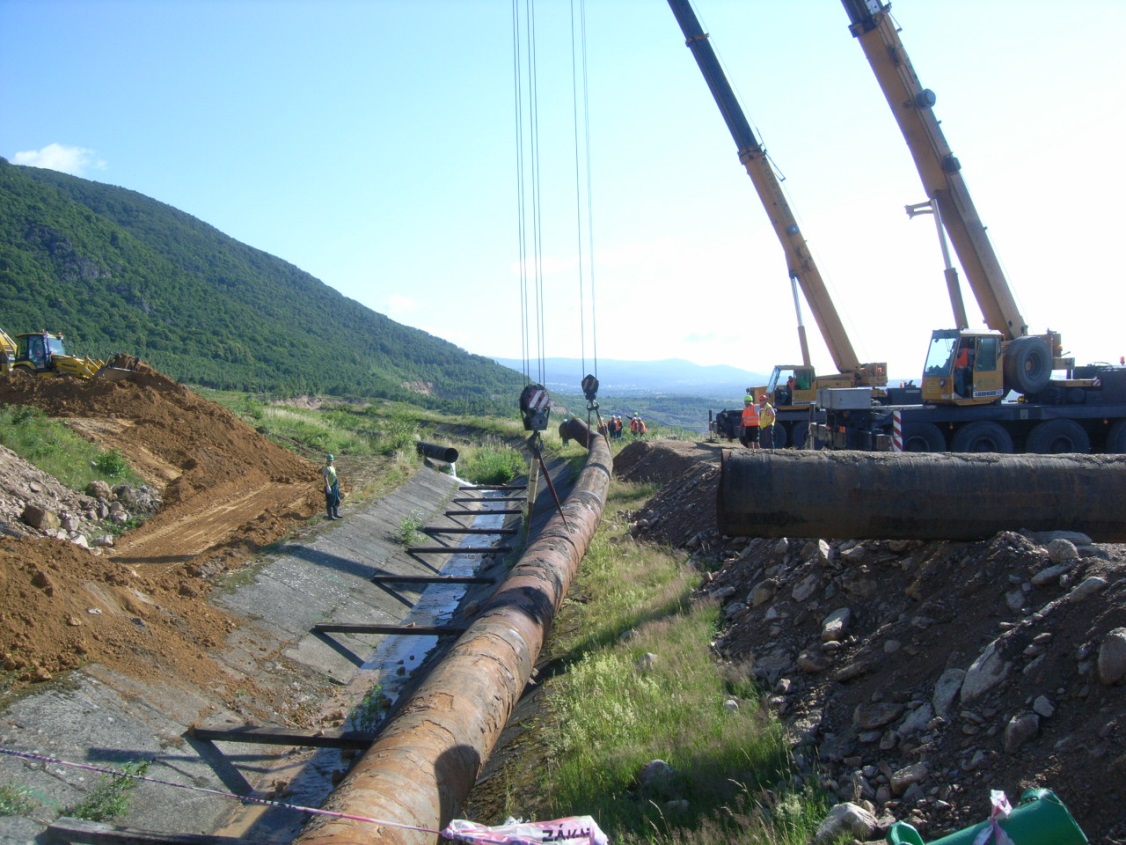 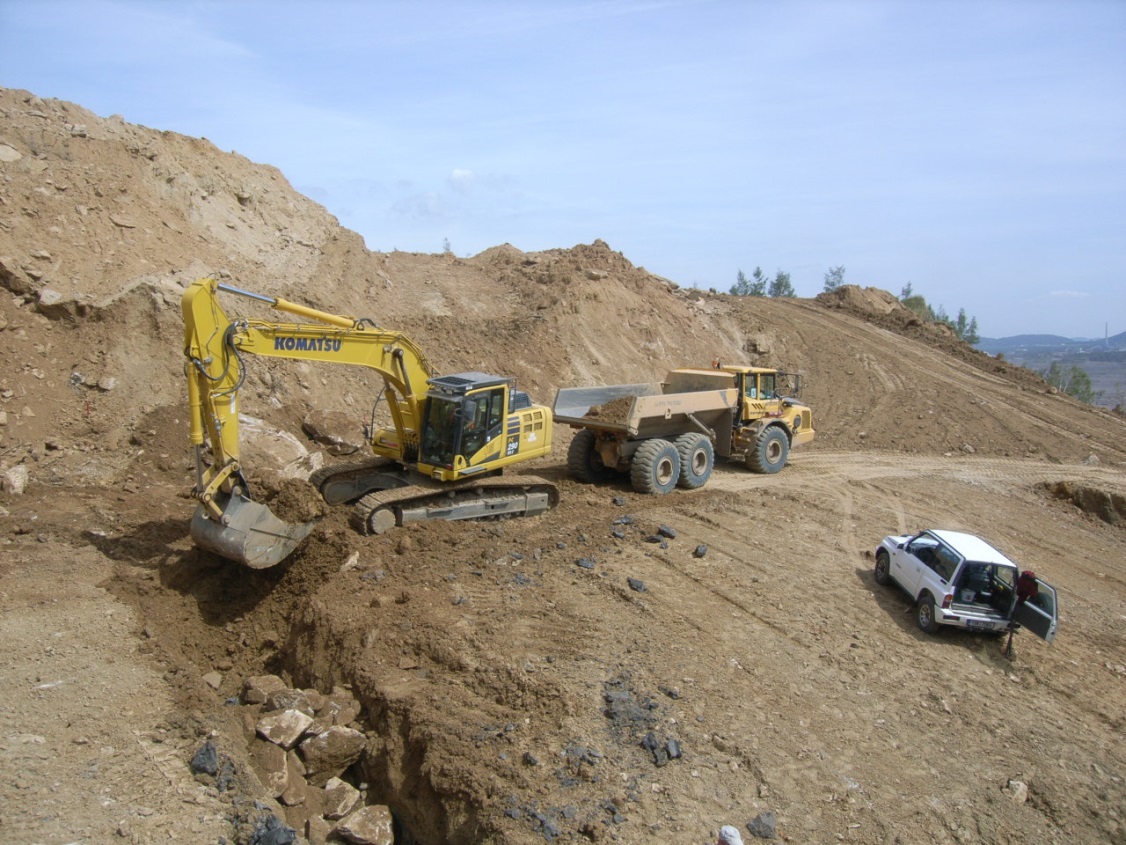 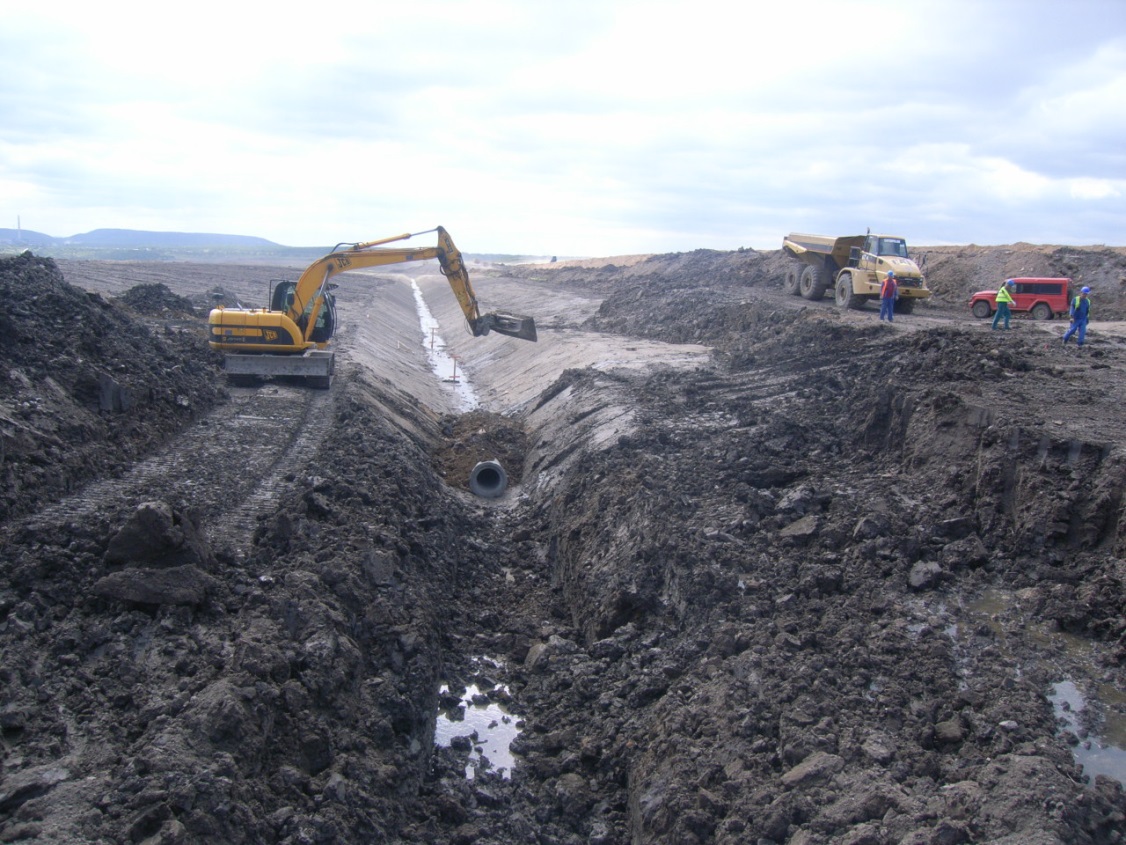 Sanace SZ svahů lomu ČSA
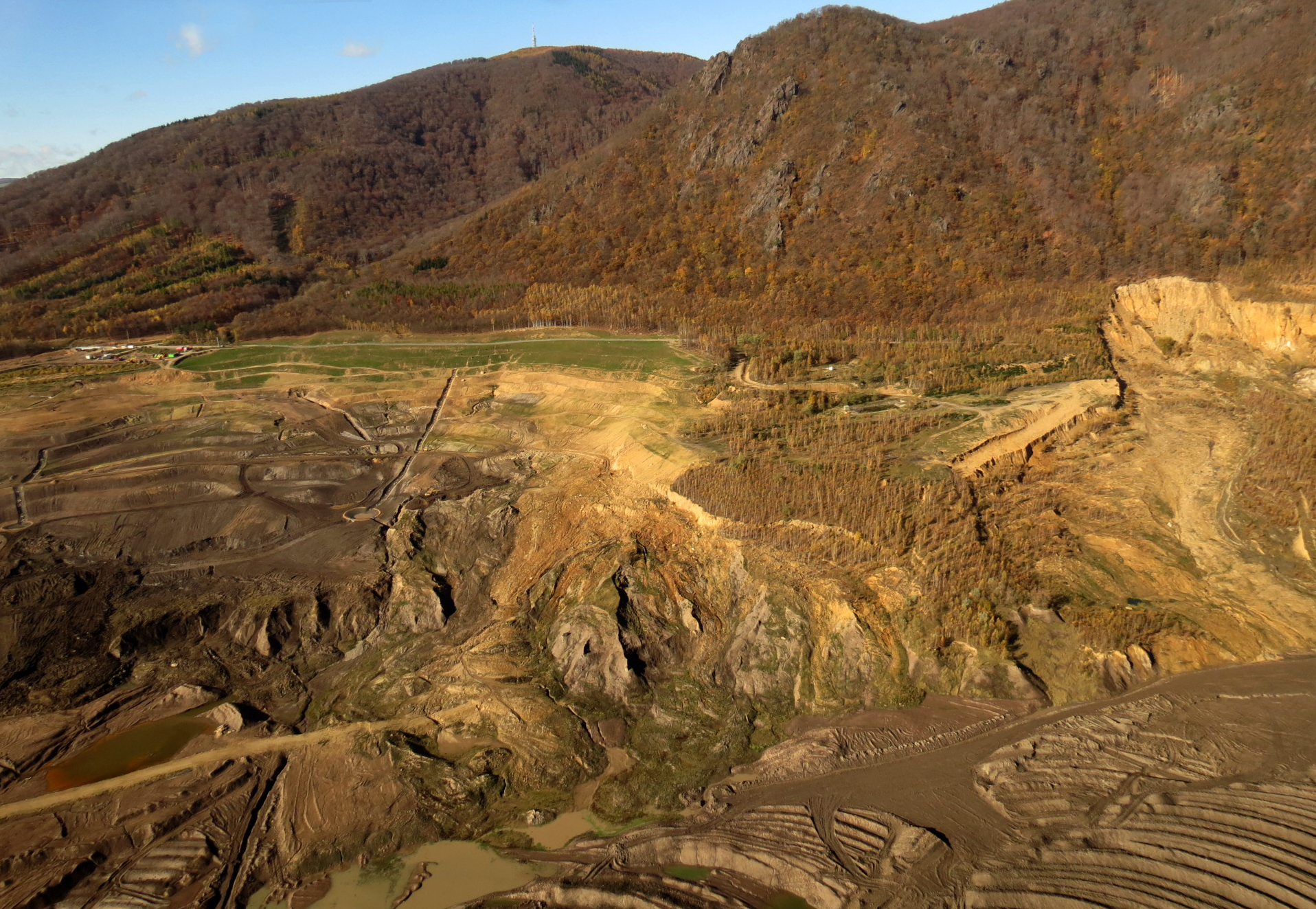 Současnost
Sanace SZ svahů lomu ČSA
Vybrané rekultivačně sanační projekty Mostecka
Gravitační odvodnění výsypky malé Březno
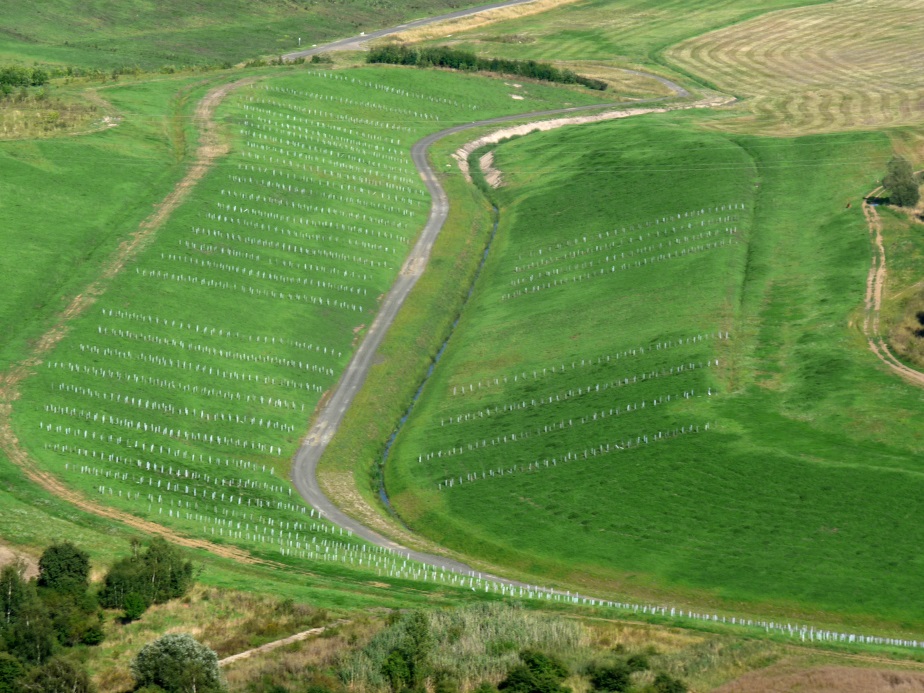 Příčiny
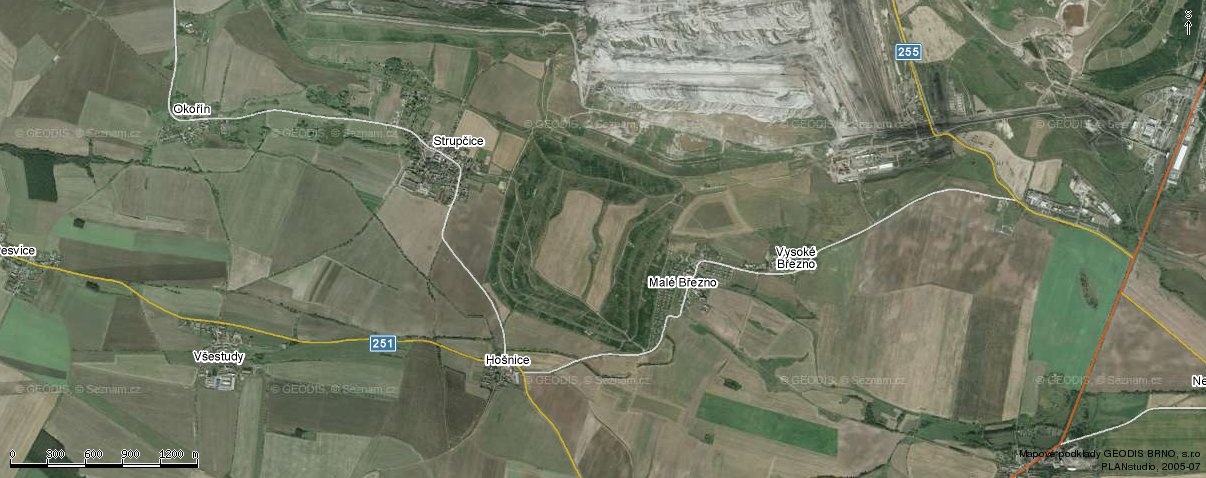 Výsypka 
Malé 
Březno
obnovené koryto Srpiny
obtokové koryto Srpiny
původní koryto Srpiny
Gravitační odvodnění výsypky Malé Březno
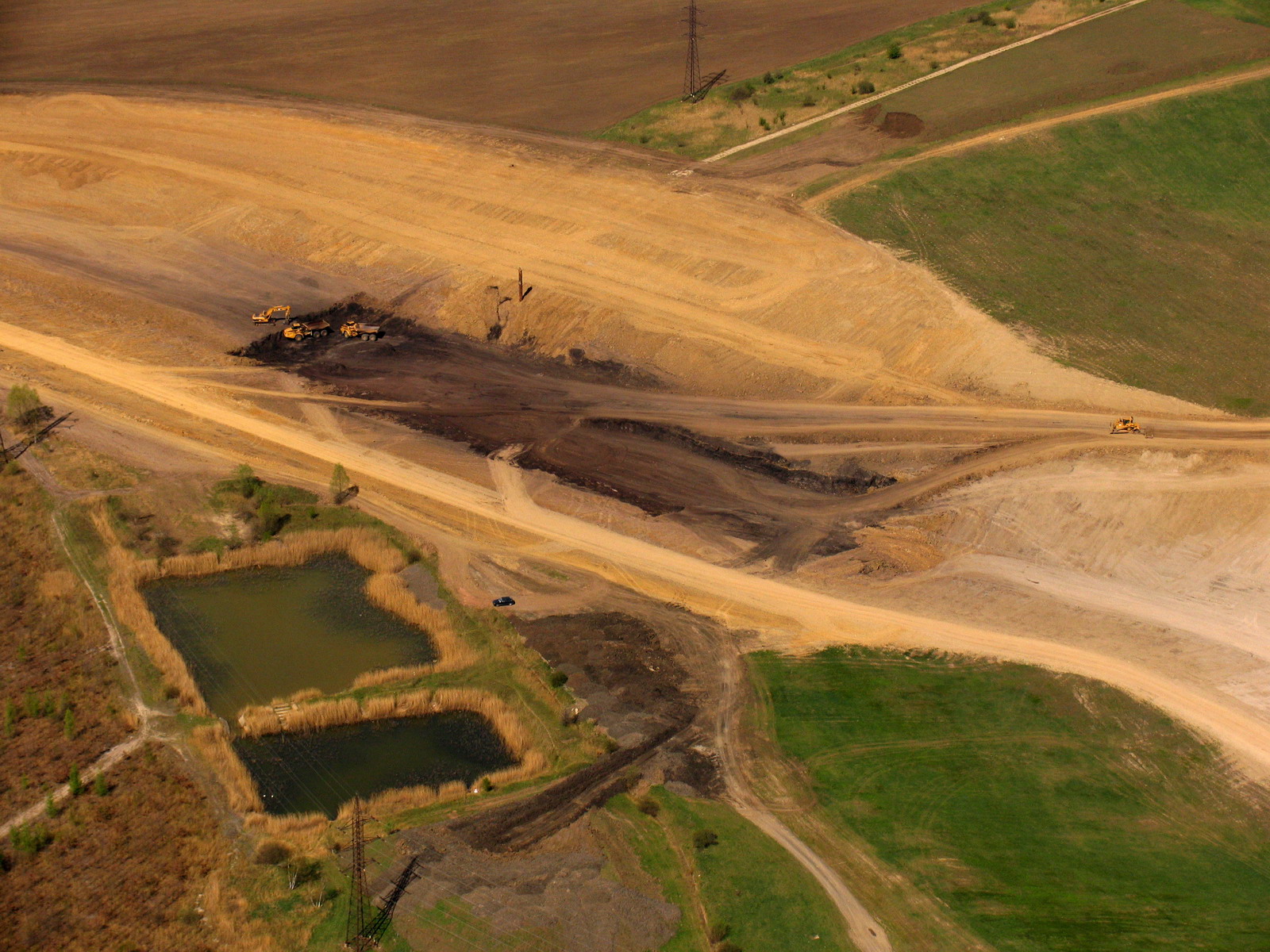 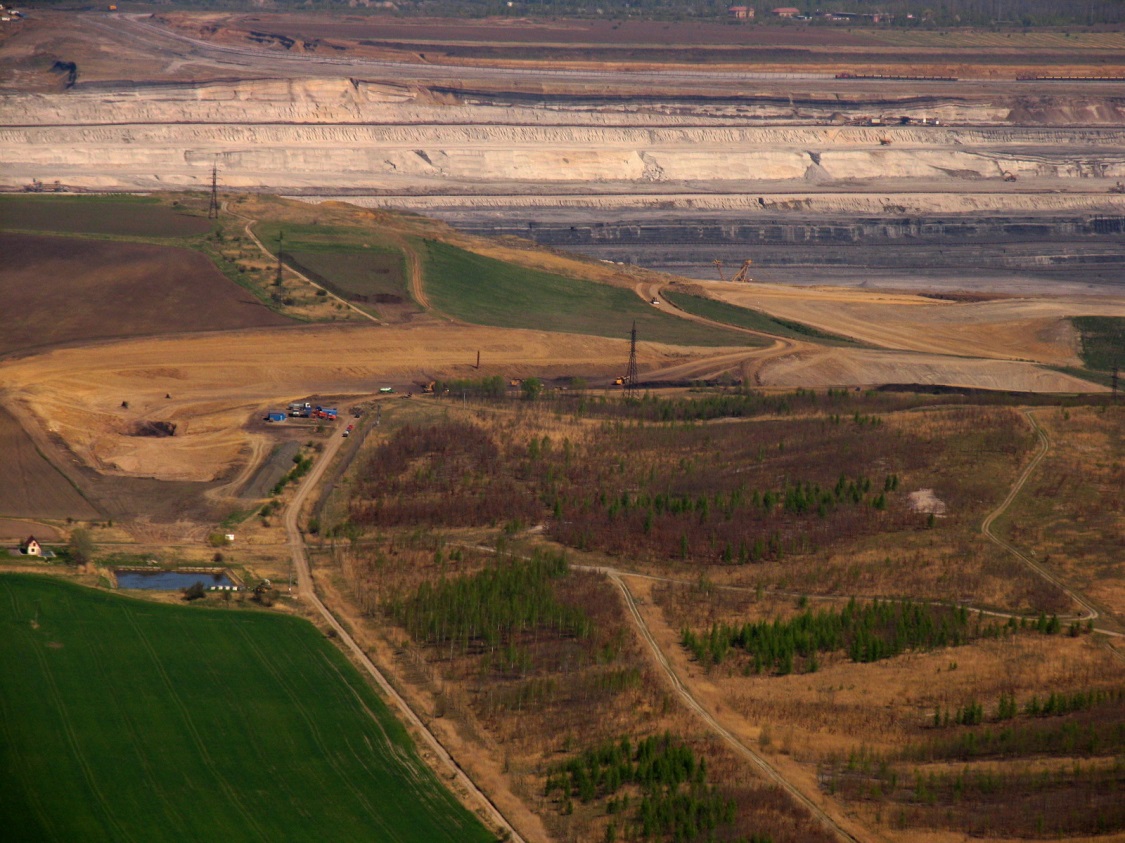 Z průběhu stavby
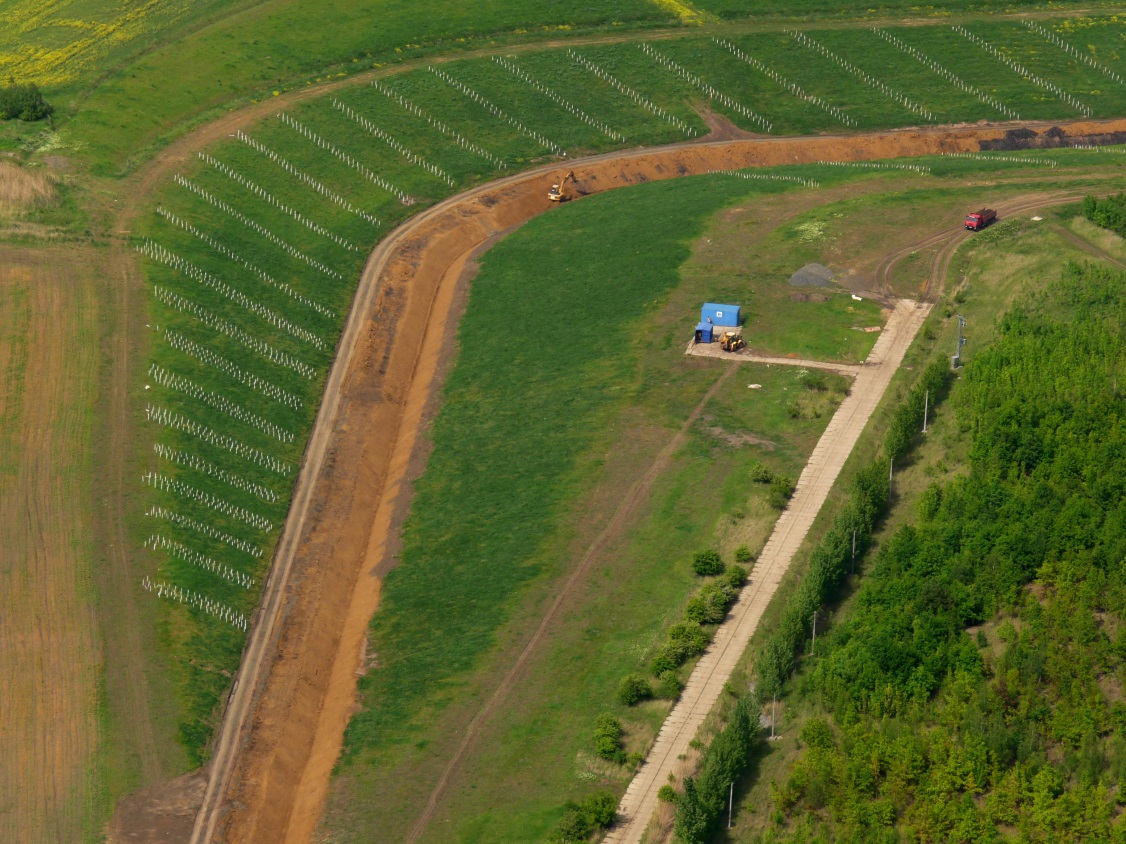 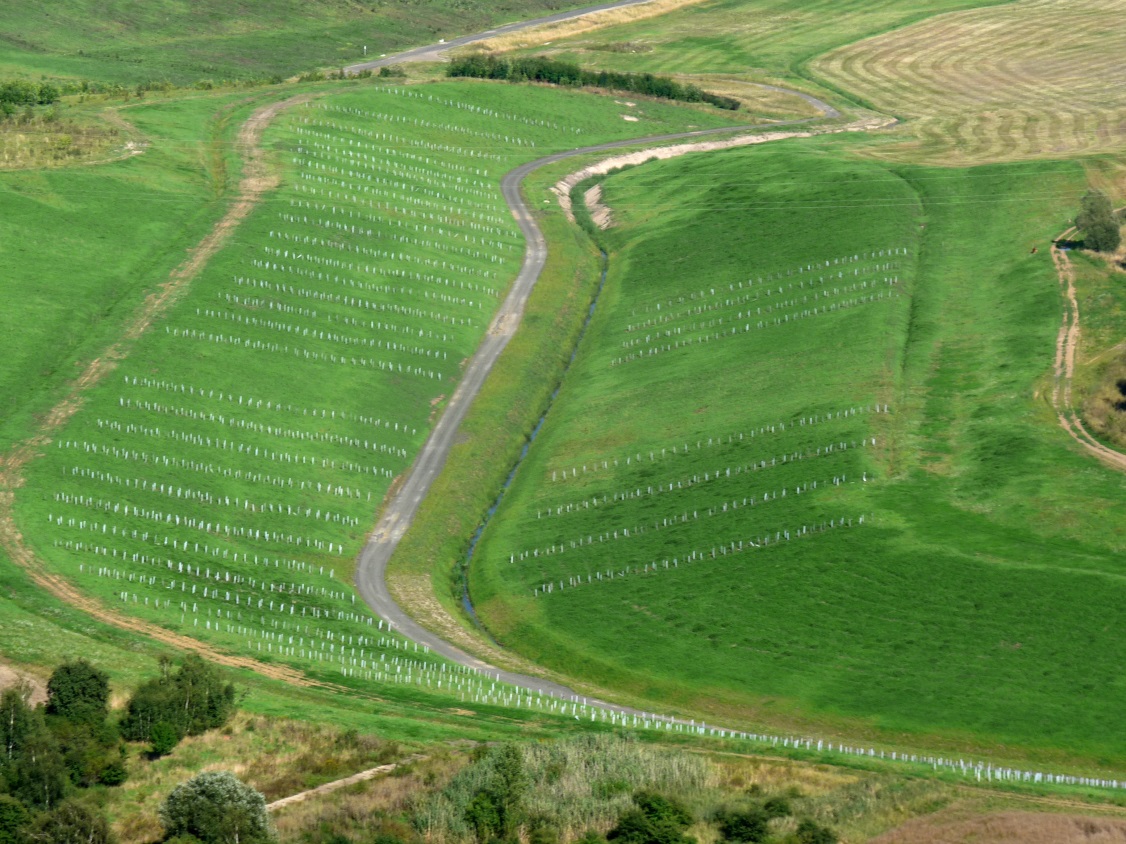 Gravitační odvodnění výsypky Malé Březno
Vybrané revitalizační projekty Mostecka
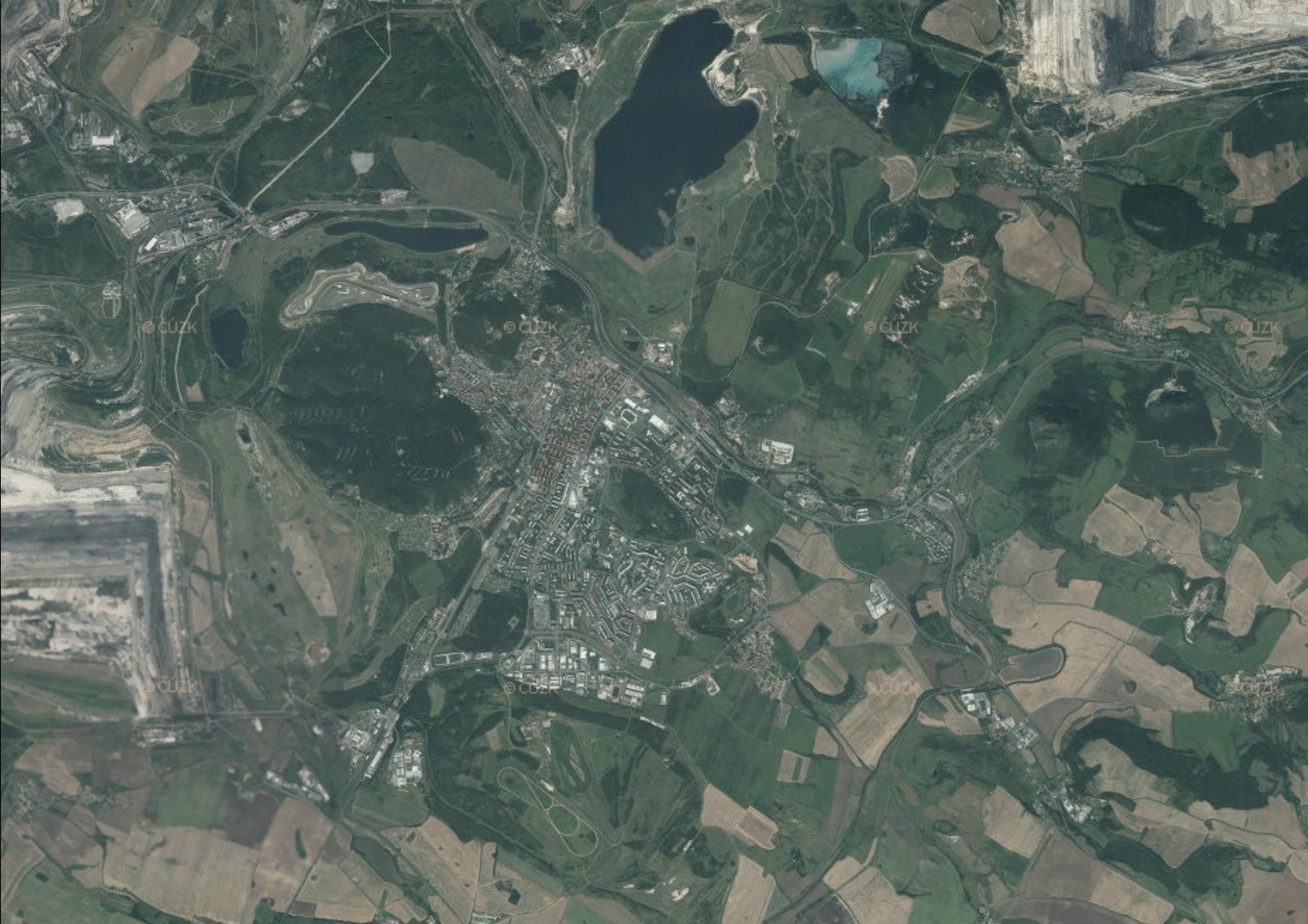 Mostecké jezero
Jezero Matylda
Velebudická výsypka
Vybrané revitalizační projekty Mostecka
Mostecké jezero
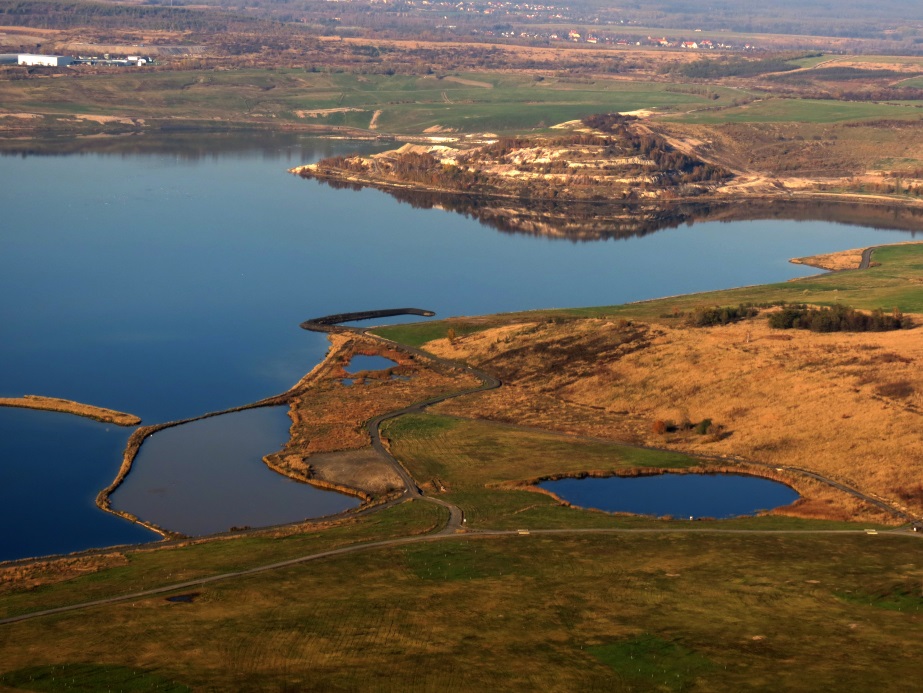 3
Budoucnost  lokality – revitalizační záměry
MiniMost
Arboretum
Marina
Komunikace a infrastruktura v jižní části jezera
Pláže
Komunikace Most - Mariánské Radčice
Komunikace Most - Braňany
Pravoslavný kostel
Mostecký cykloturistický okruh (část)
Obytná zóna
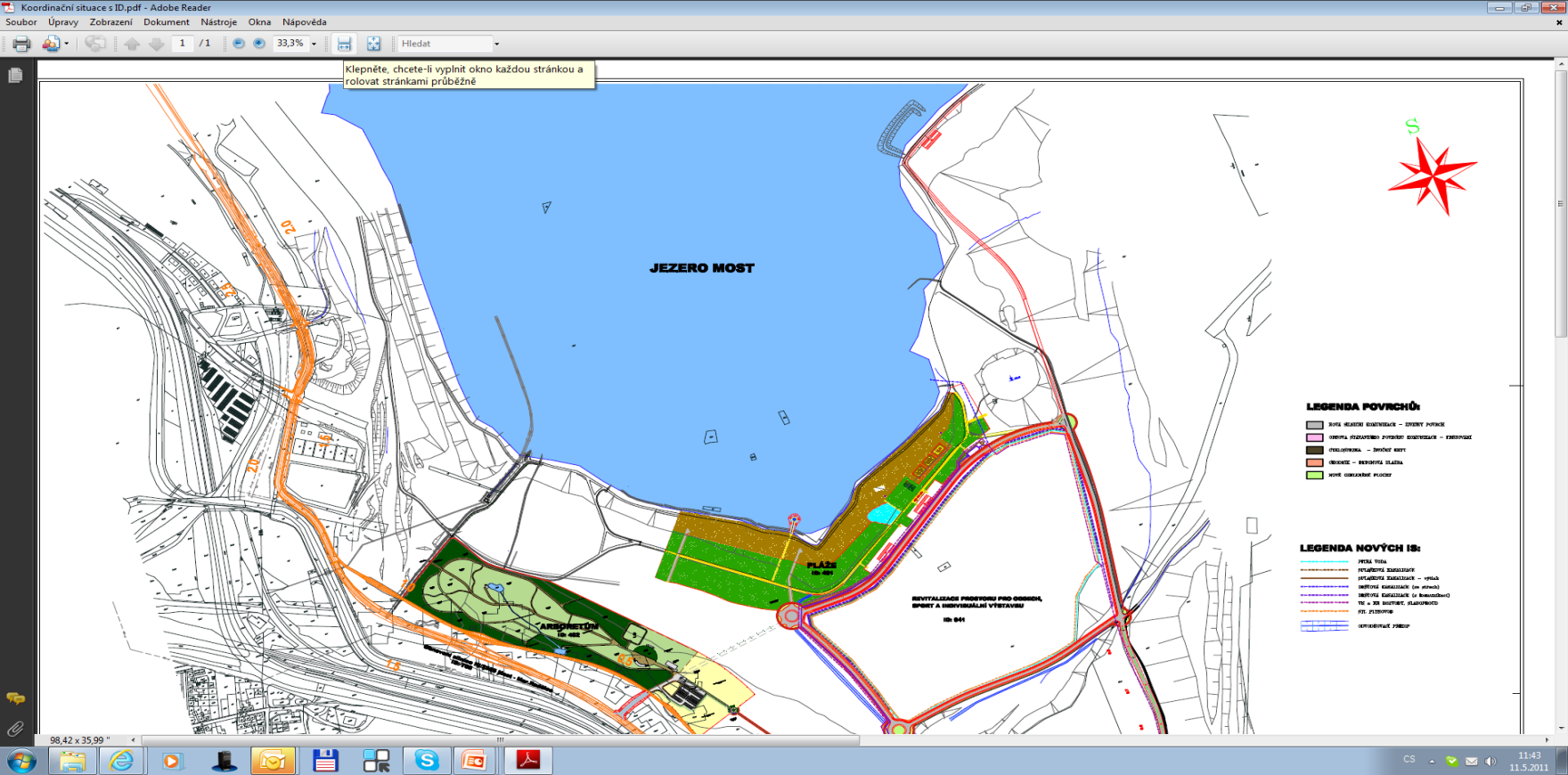 6
5
10
2
4
1
7
9
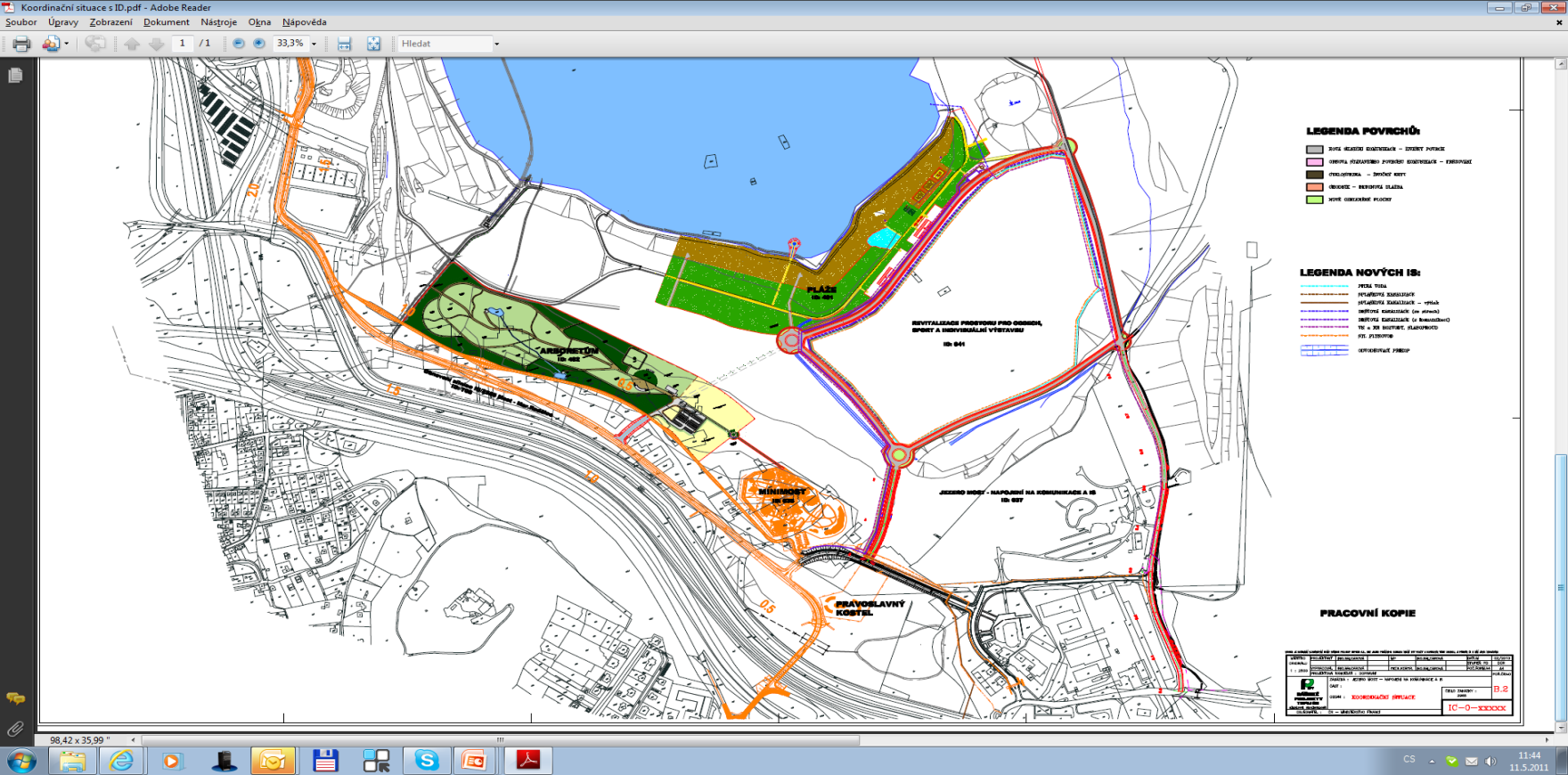 8
Mostecké jezero
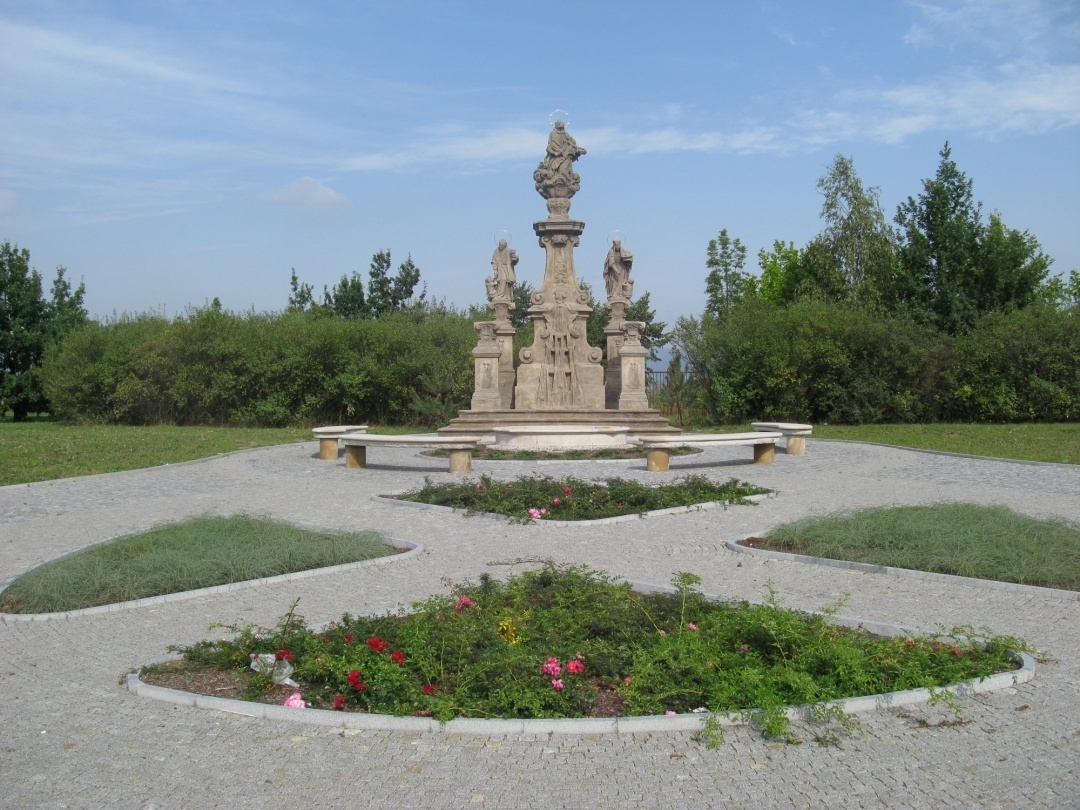 Ilustrační fota připravovaných staveb
Přemístění sousoší Sv. Jana Nepomuckého
MiniMost
Arboretum
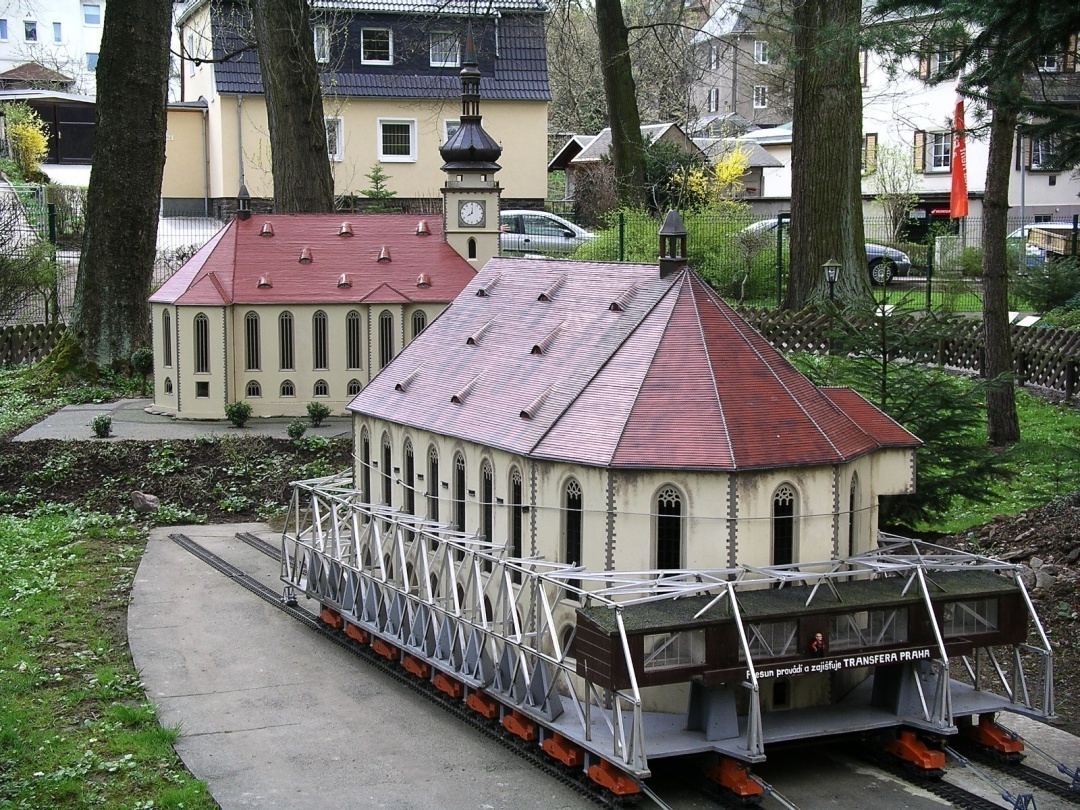 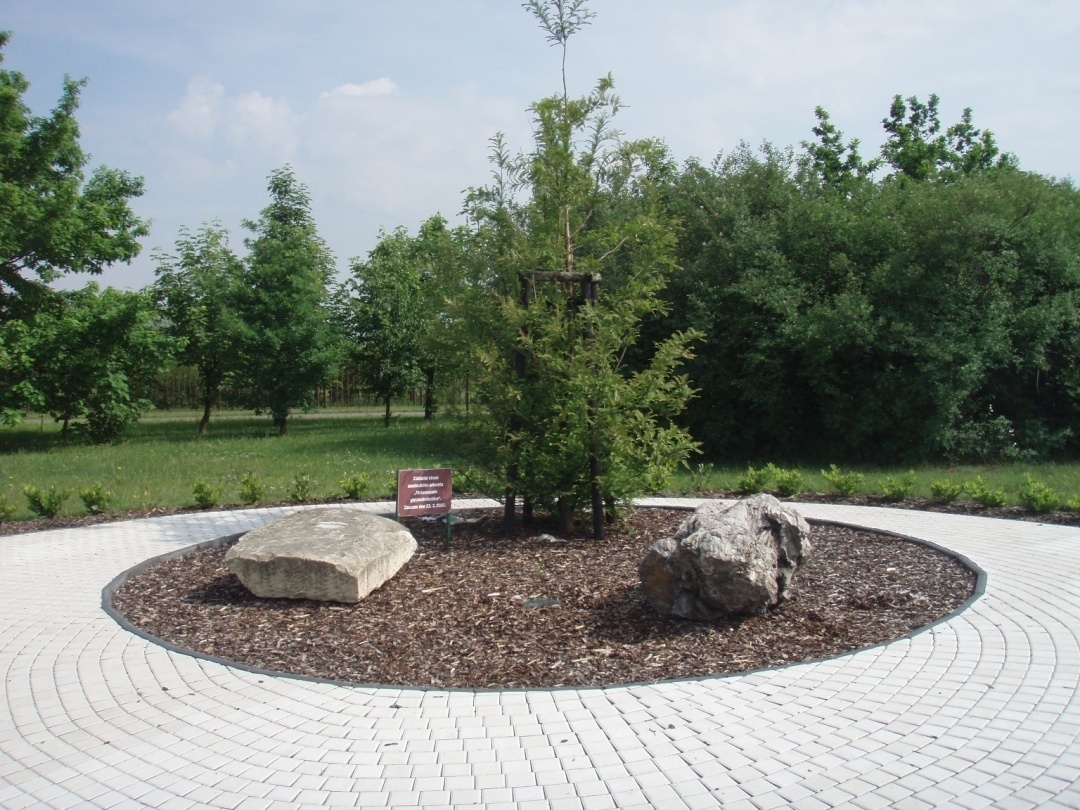 Mostecké jezero
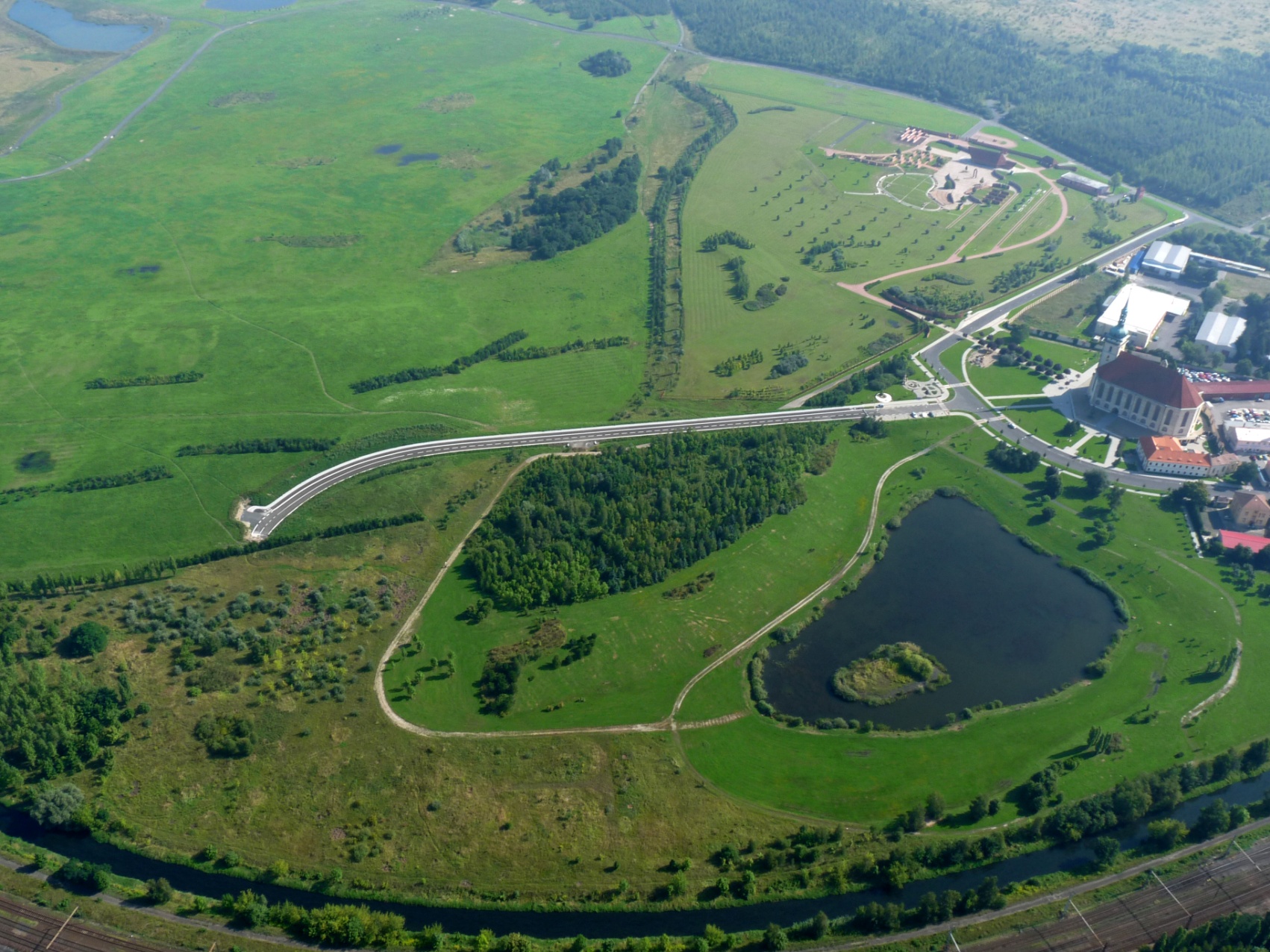 Obnovení silnice III/2538 Most – Braňany 
Stavba zajišťuje spojení centra města Mostu s tzv. „starým Mostem“ a v současné době okolím budoucího jezera, kde je plánována rozsáhlá výstavba, která bude směřovat k novému využití zájmového území.
Mostecké jezero
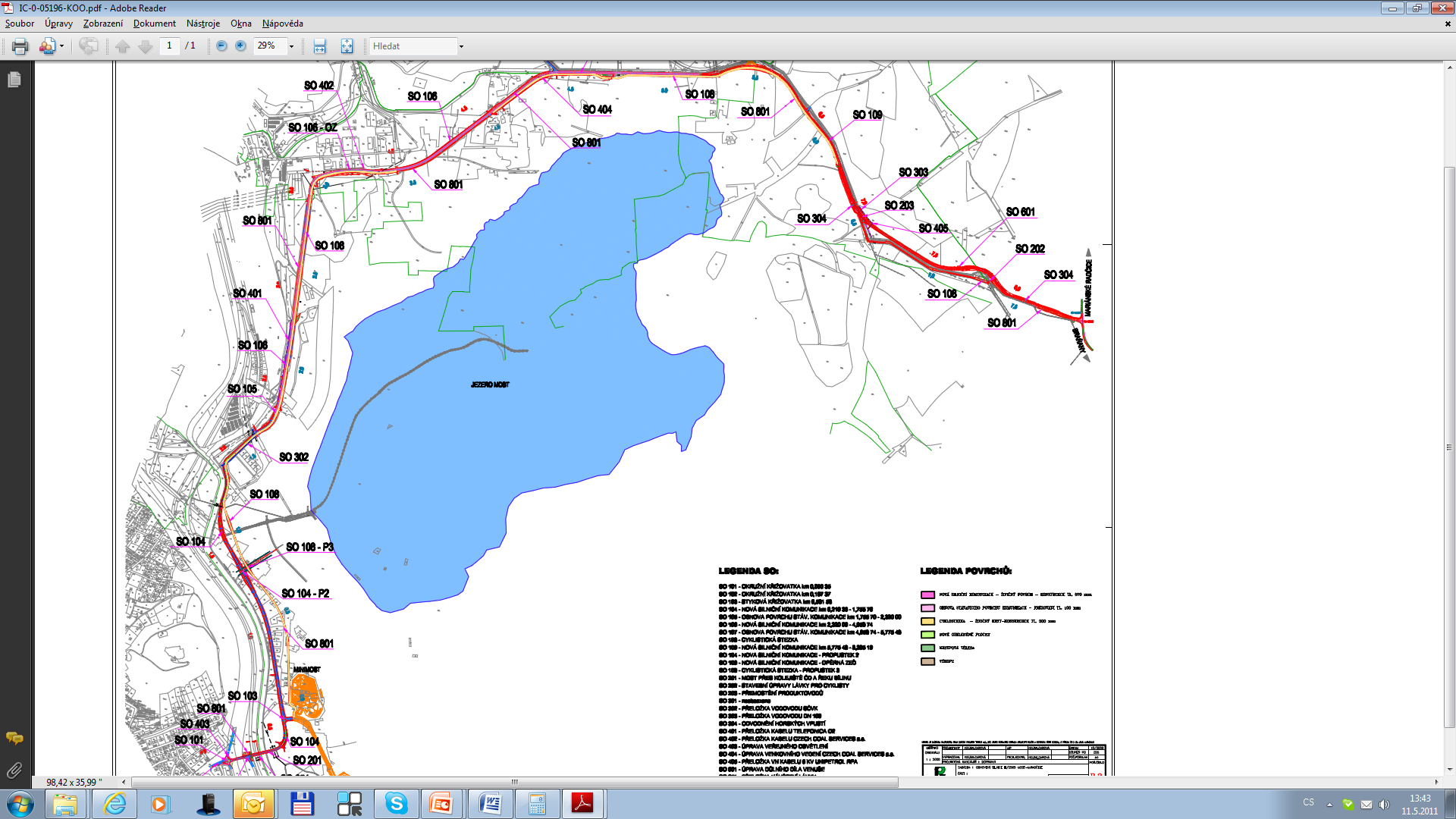 Obnovení silnice III/2565 Most – Mariánské Radčice 
Stavba je rozdělena na 2. části. 
1. část obsahuje vybudování komunikace od Mariánských Radčic k budoucí  účelové komunikaci lihovaru budovaného spol. N&S&N Consultants s.r.o., Most. 
2. část stavby řeší pokračování silnice až do Mostu a cyklostezku  Most – Mariánské Radčice. 
Náklady stavby: 
599 mil. Kč
Mostecké jezero
Vybrané revitalizační projekty Mostecka
Velebudická výsypka
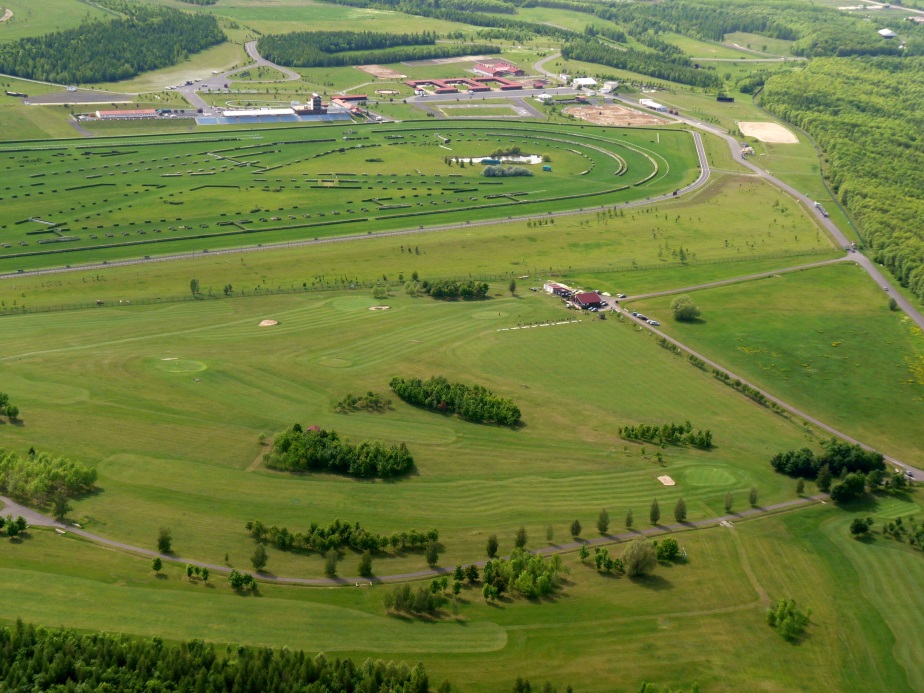 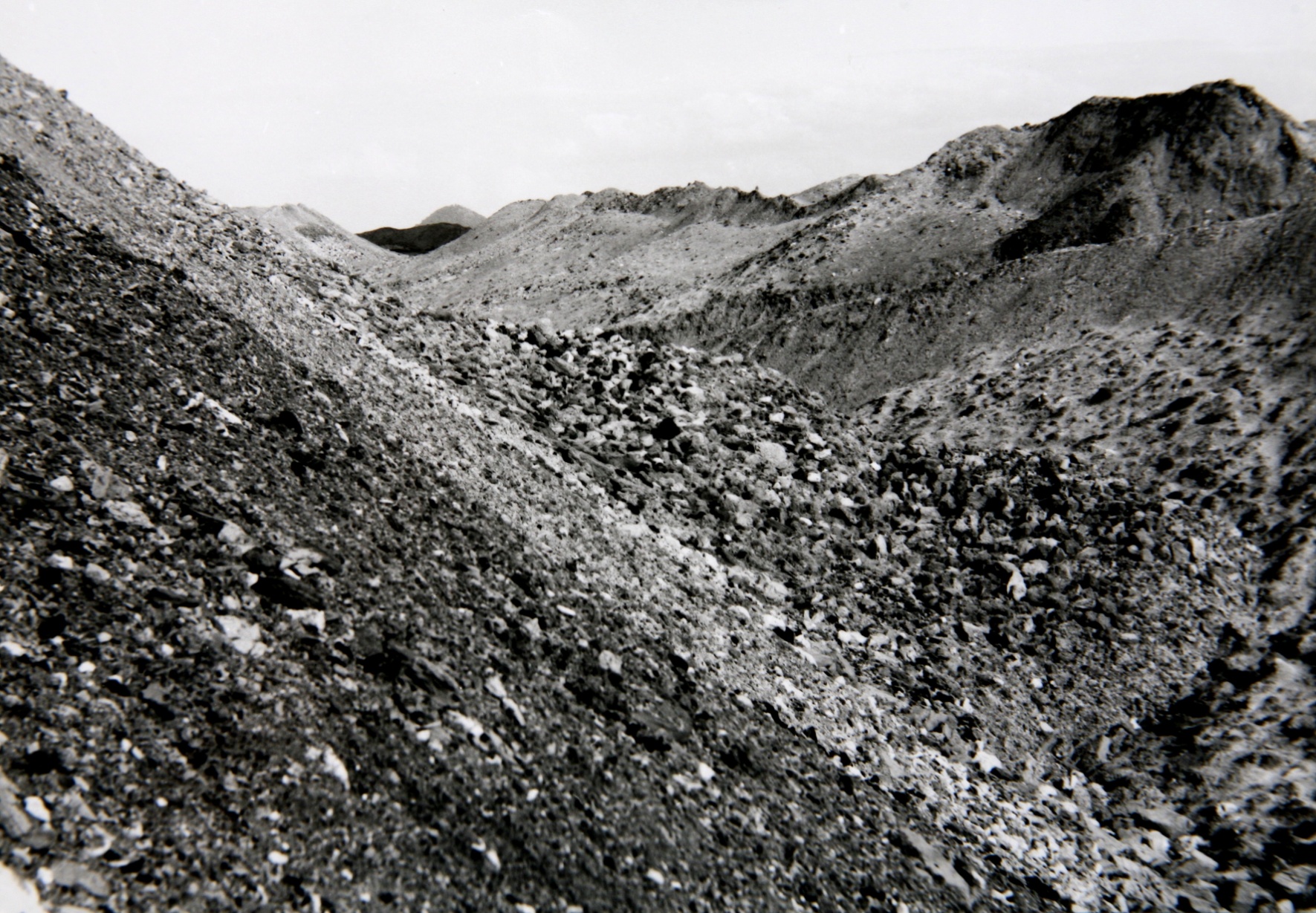 Z minulosti do současnosti
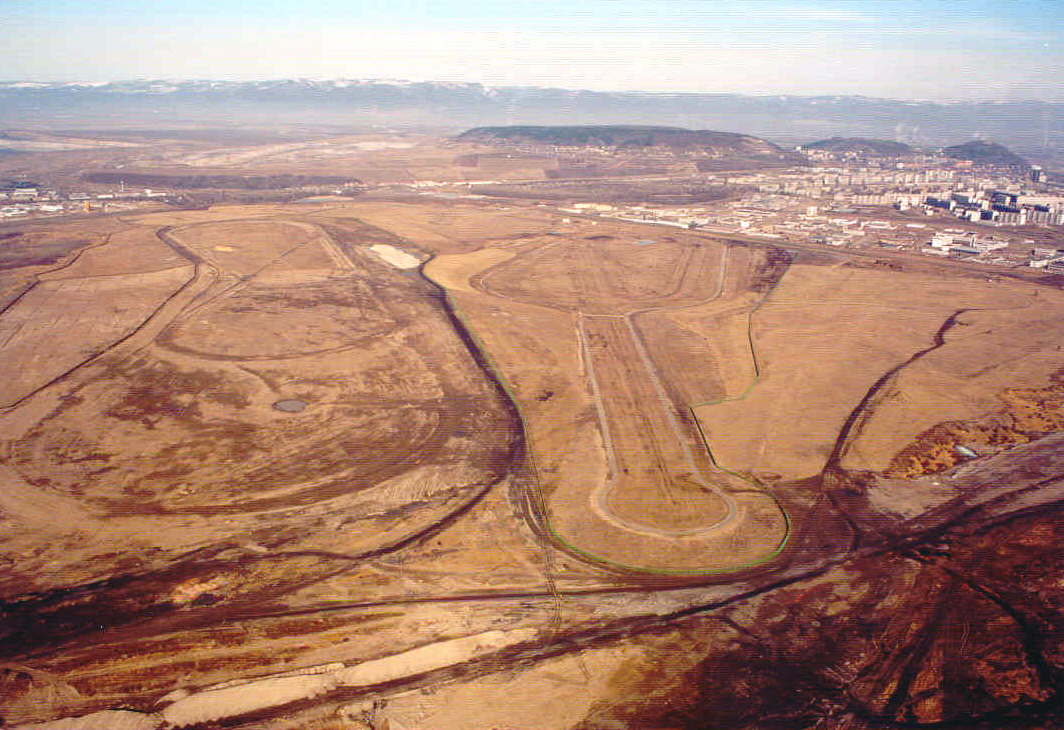 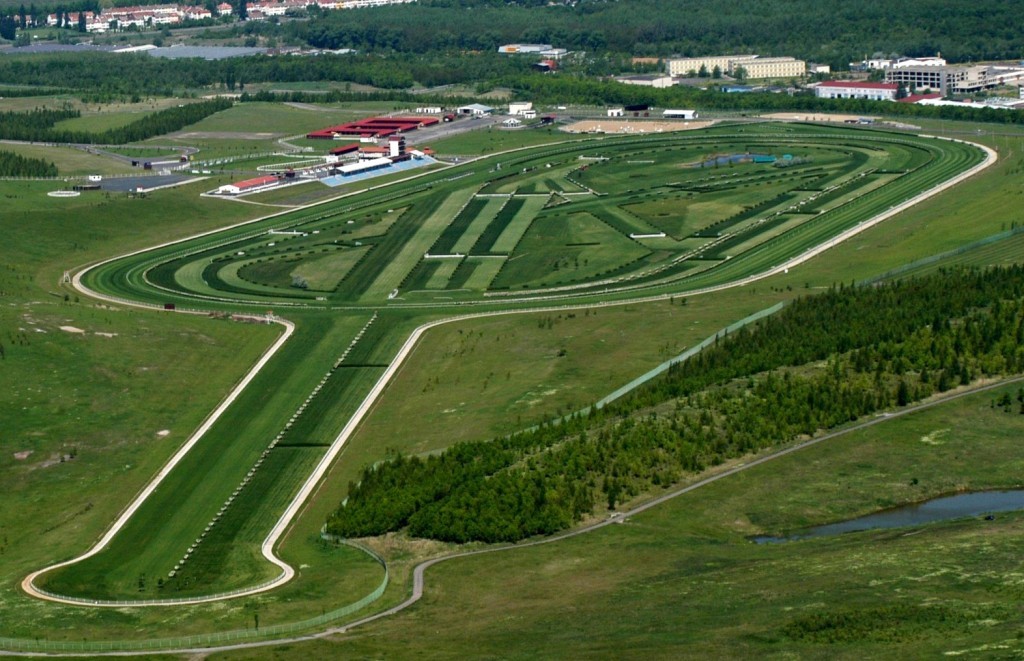 Velebudická výsypka
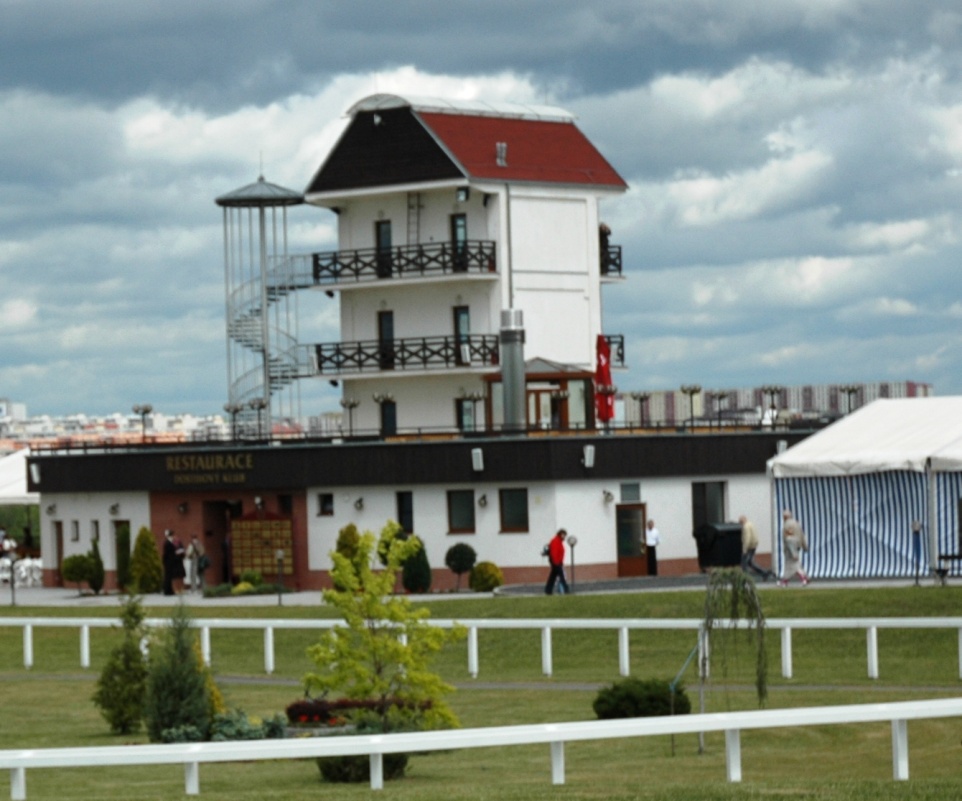 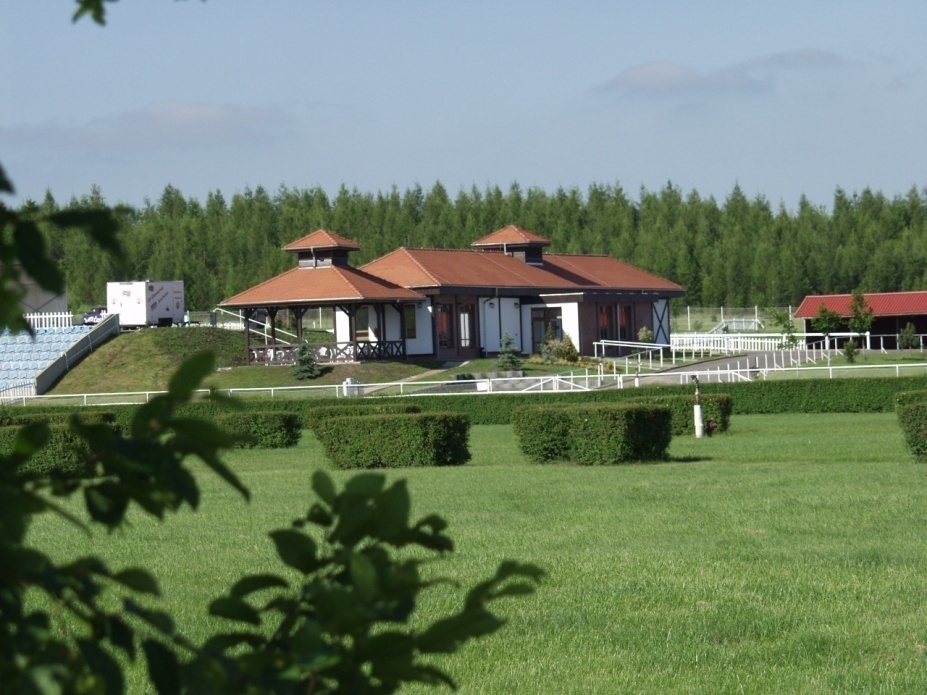 Revitalizace
Vážnice
Věž rozhodčích
Zimní stáje
Parkurová hala
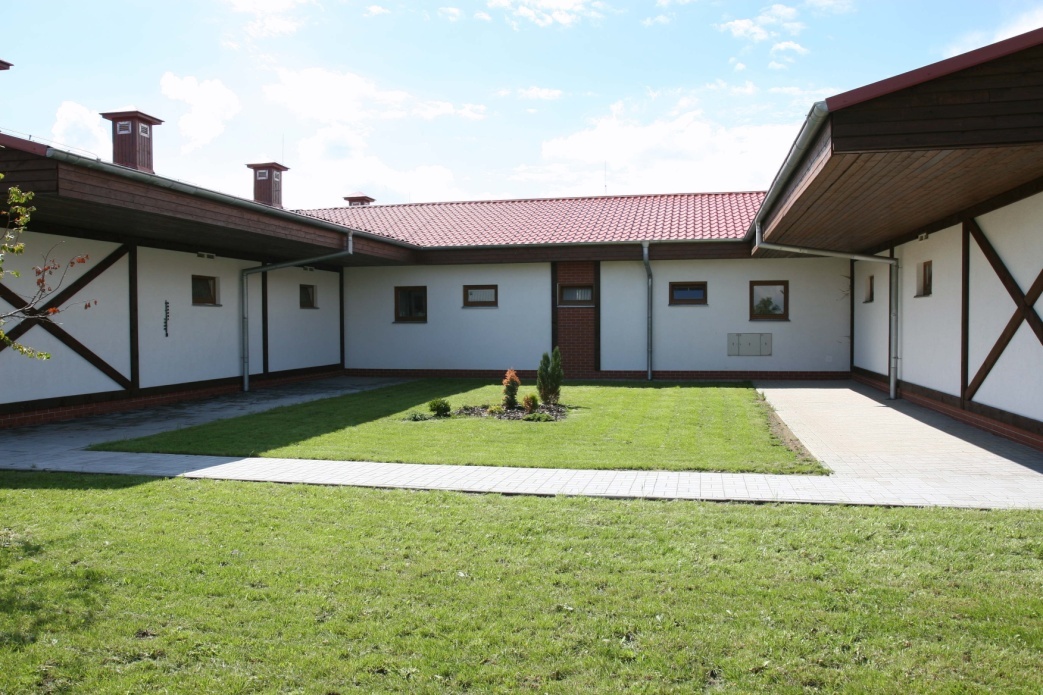 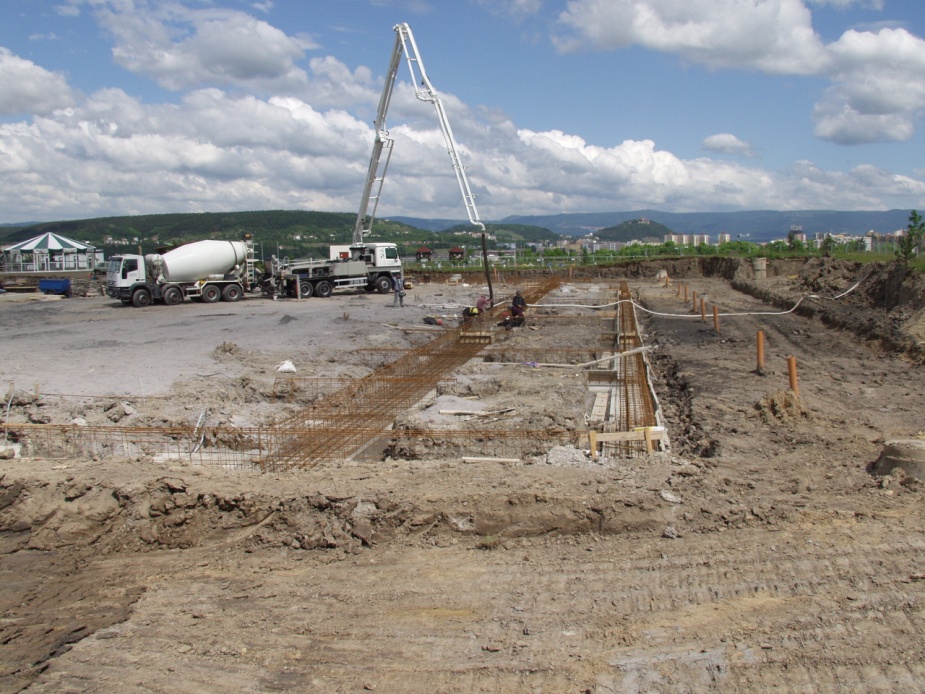 Velebudická výsypka
Vybrané revitalizační projekty Mostecka
Jezero Matylda
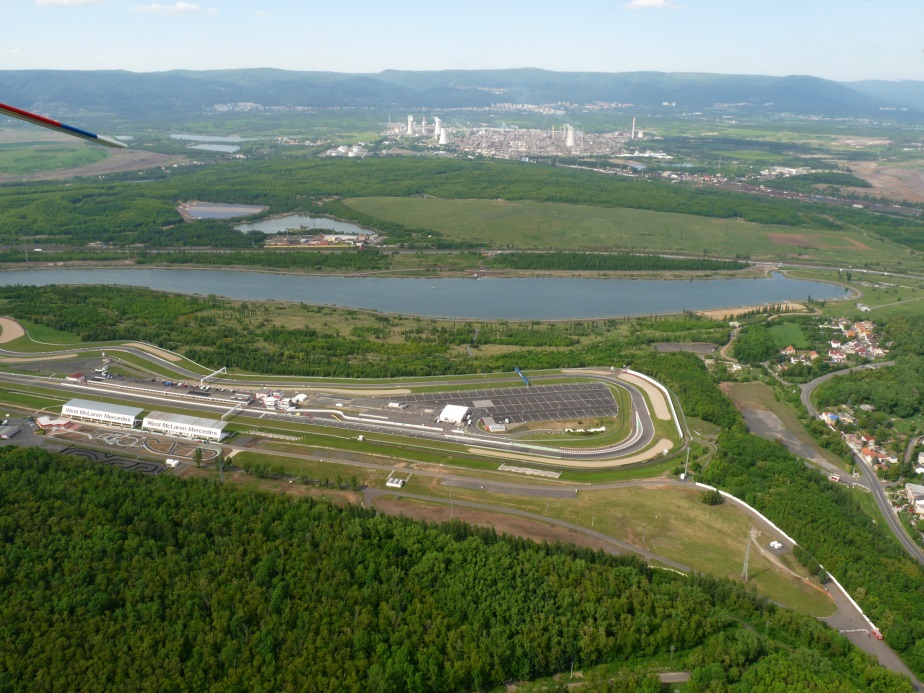 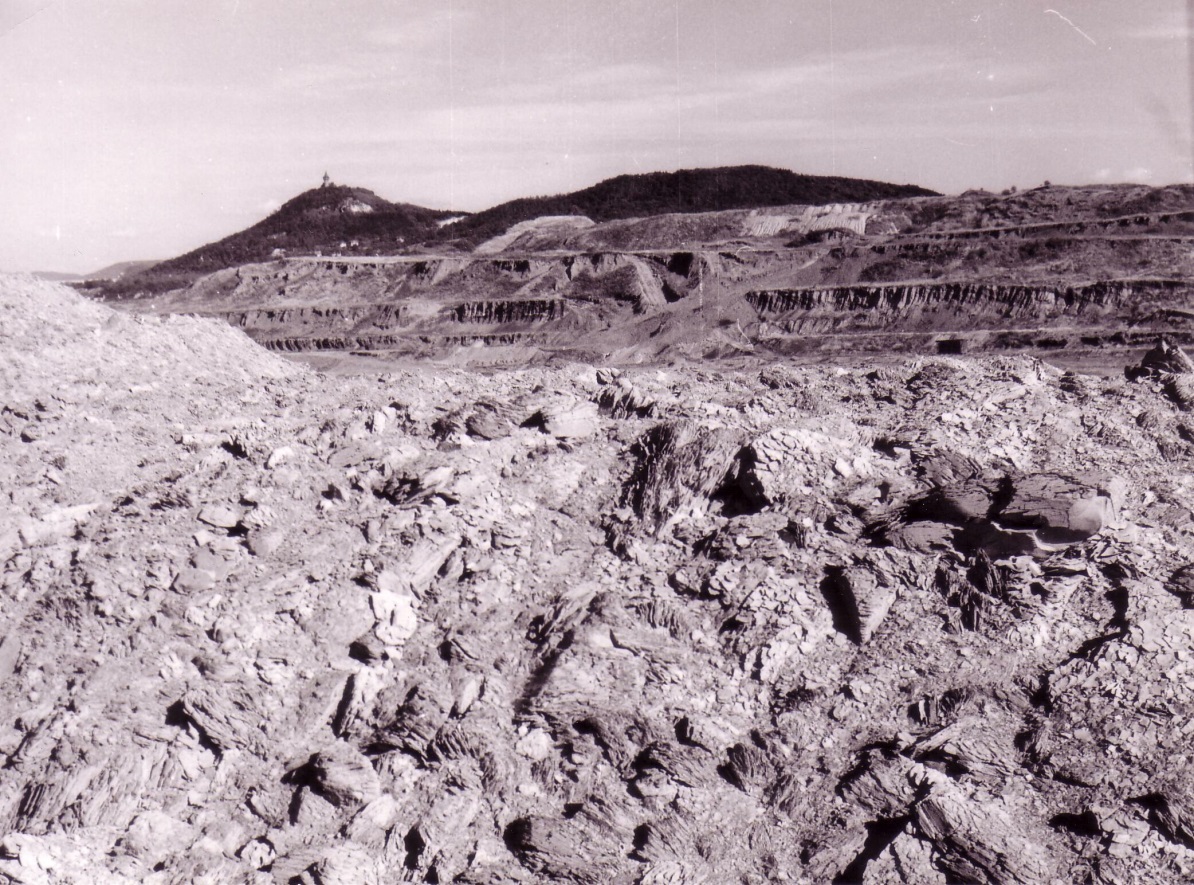 Z historie sypání výsypky
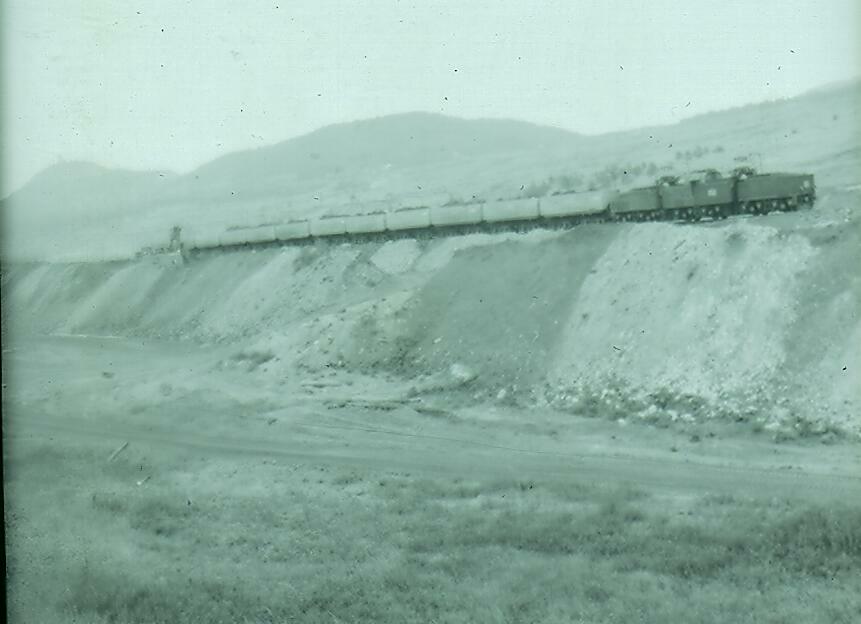 Jezero Matylda
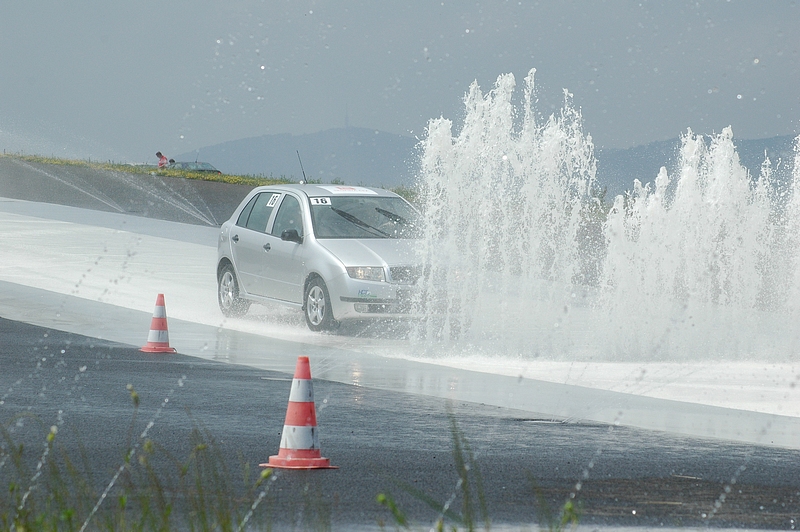 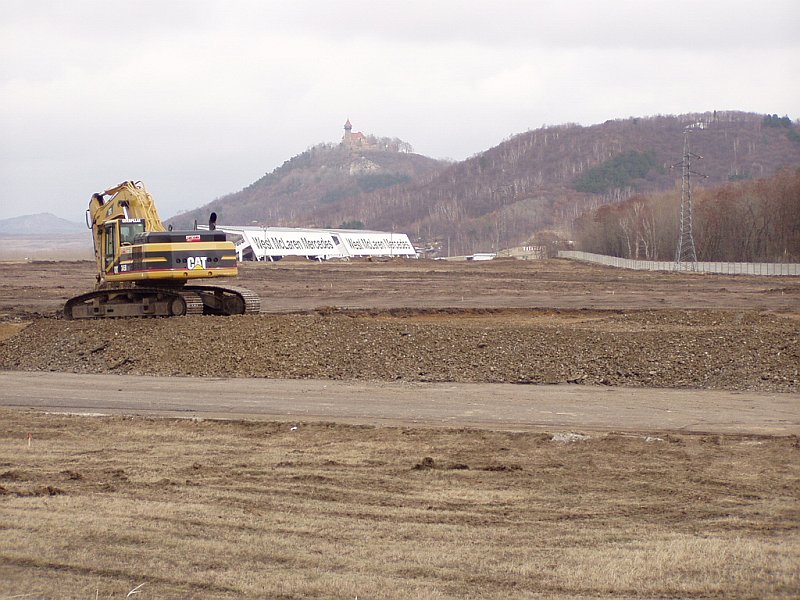 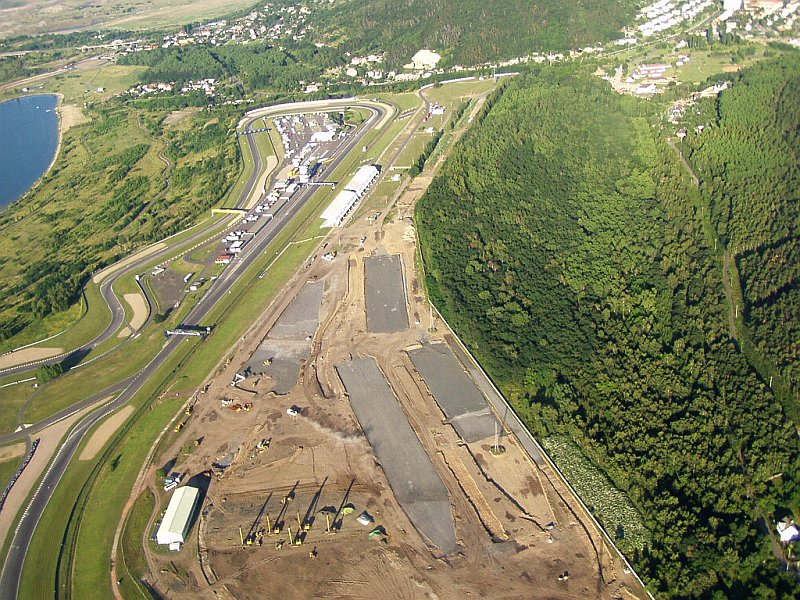 Revitalizace
Polygon
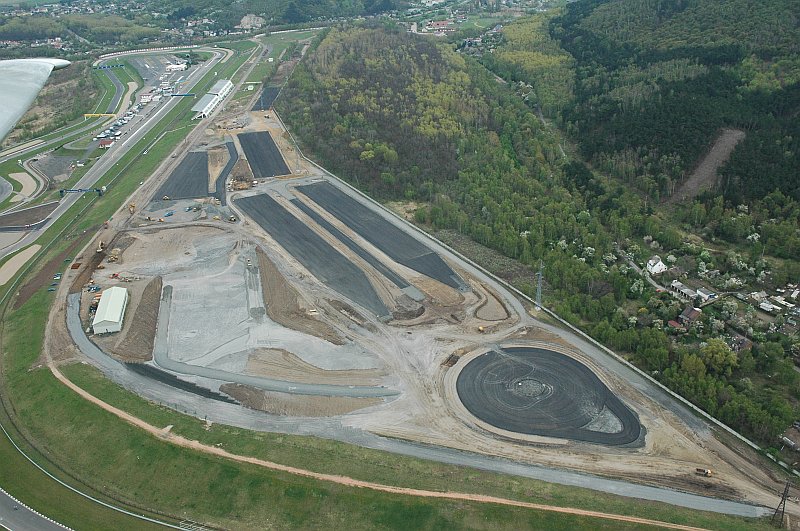 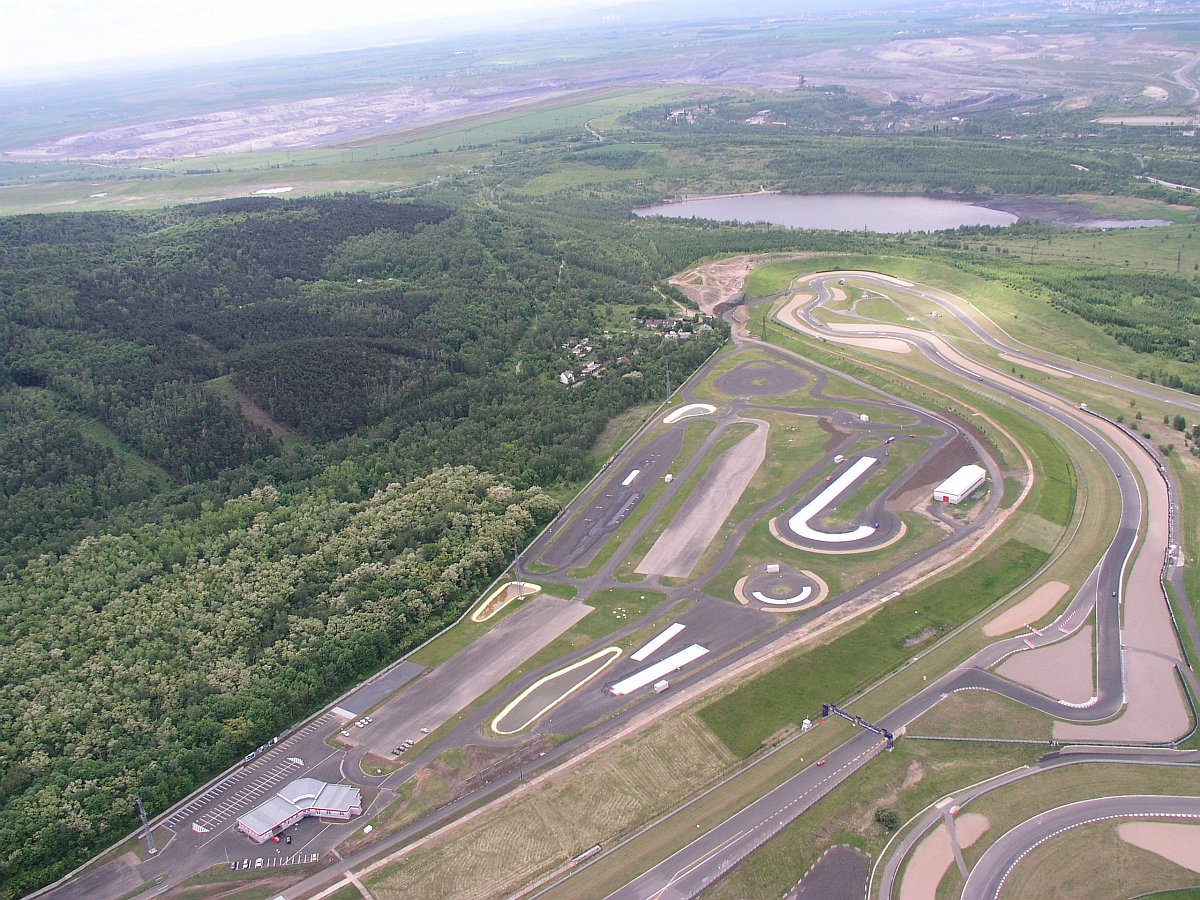 Jezero Matylda
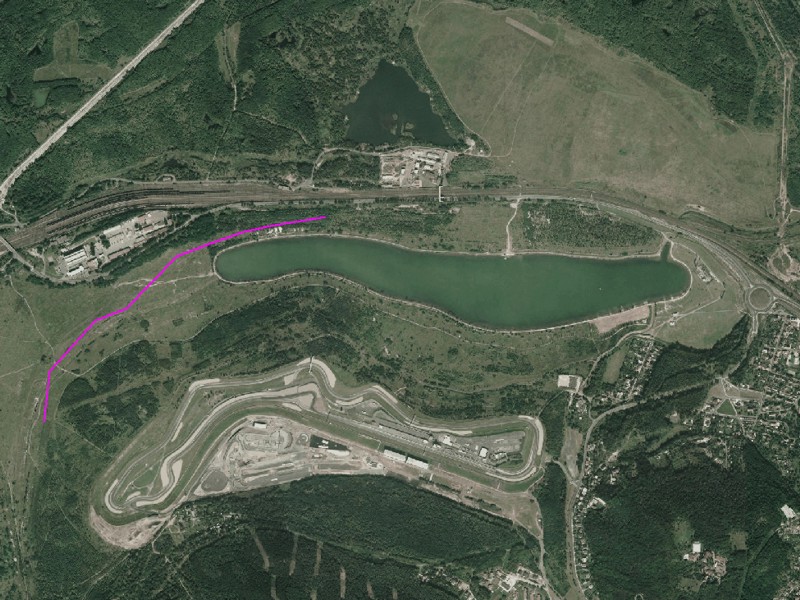 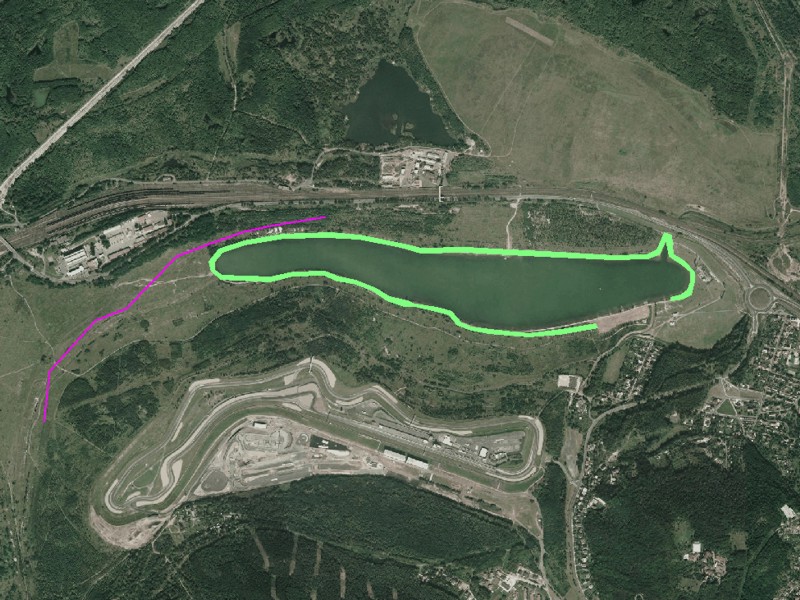 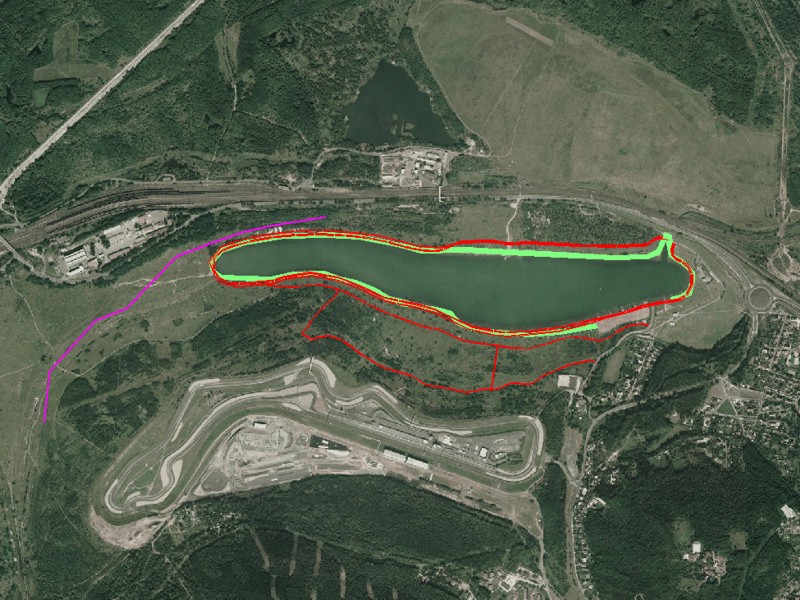 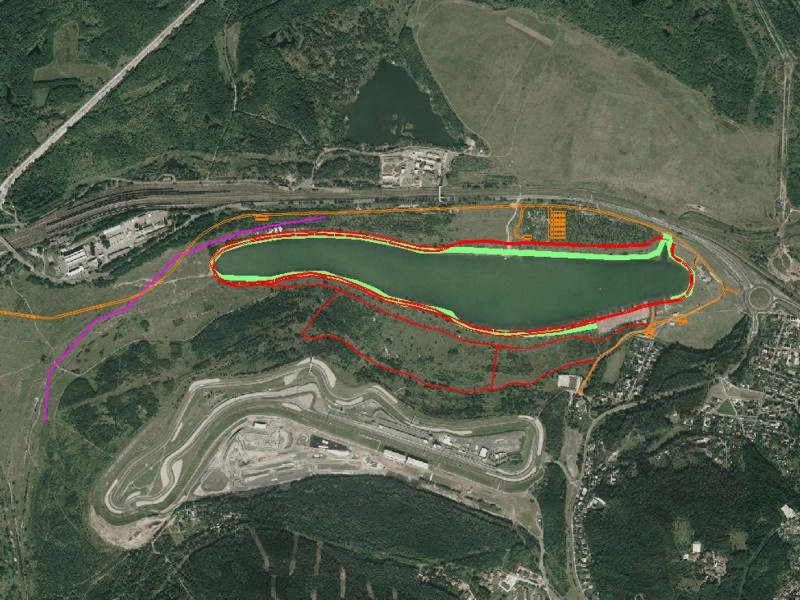 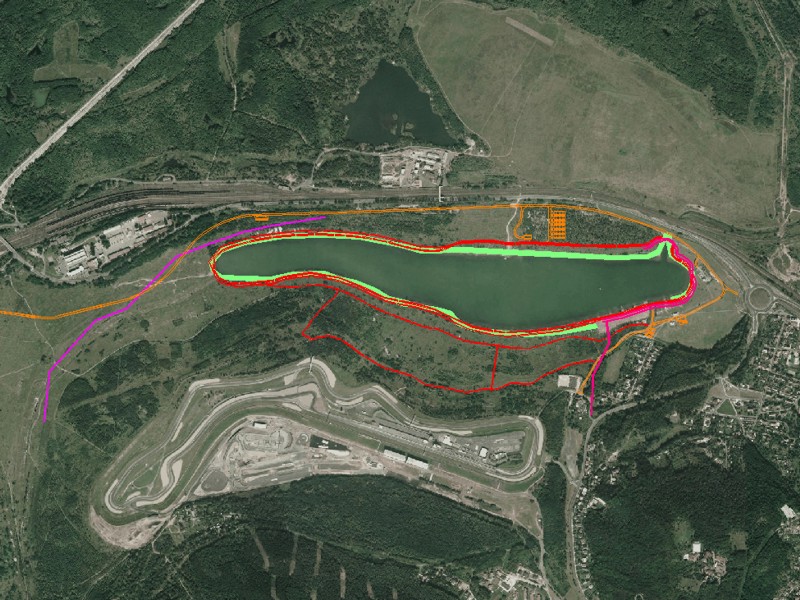 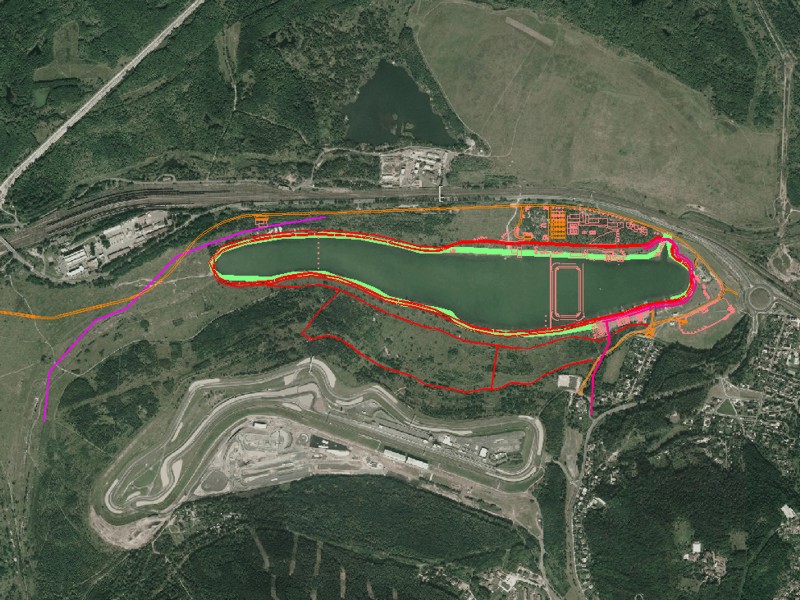 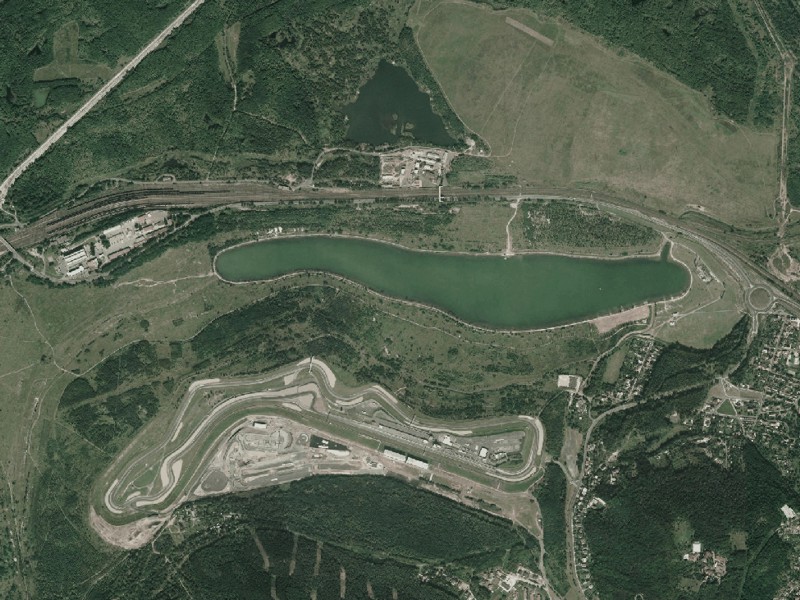 sportoviště
technické zázemí
Revitalizace
břehová linie a pláže
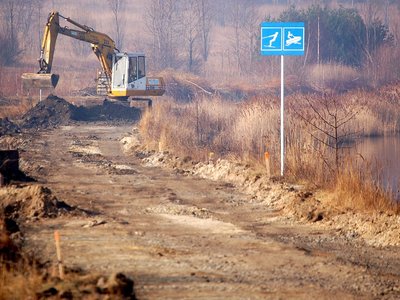 komunikační napojení
parkoviště
přeložka linky VN
cyklostezky
in-line dráha
inž. sítě
Jezero Matylda
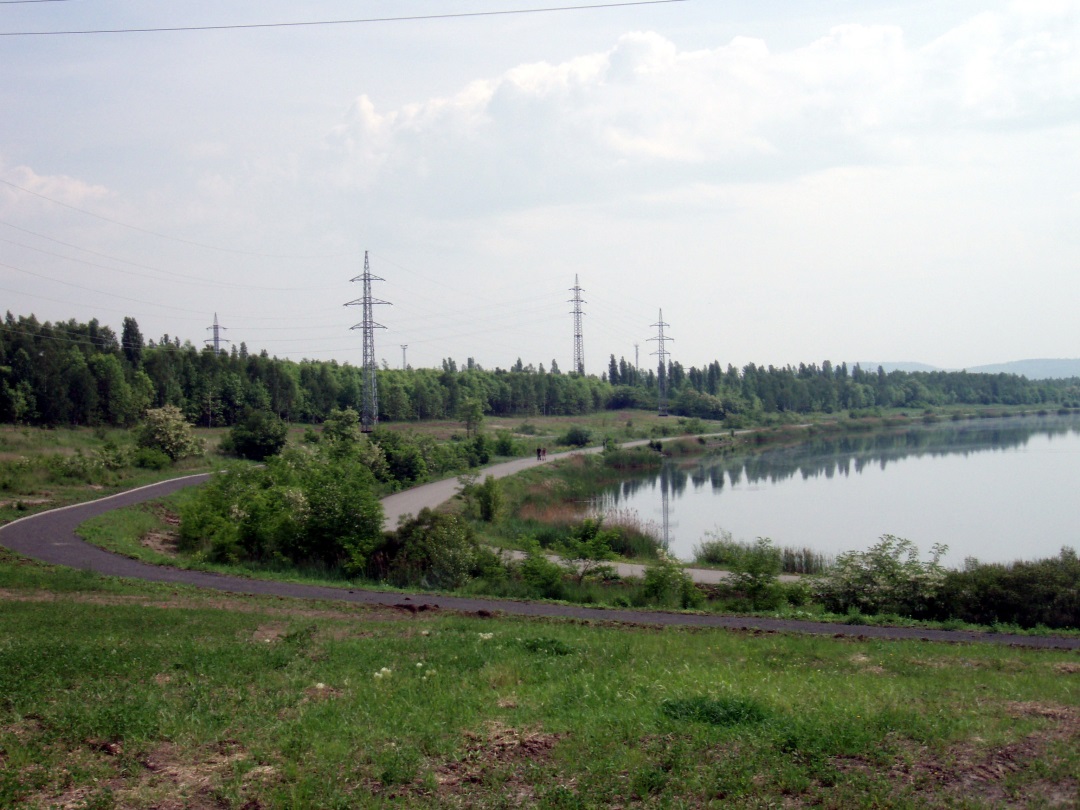 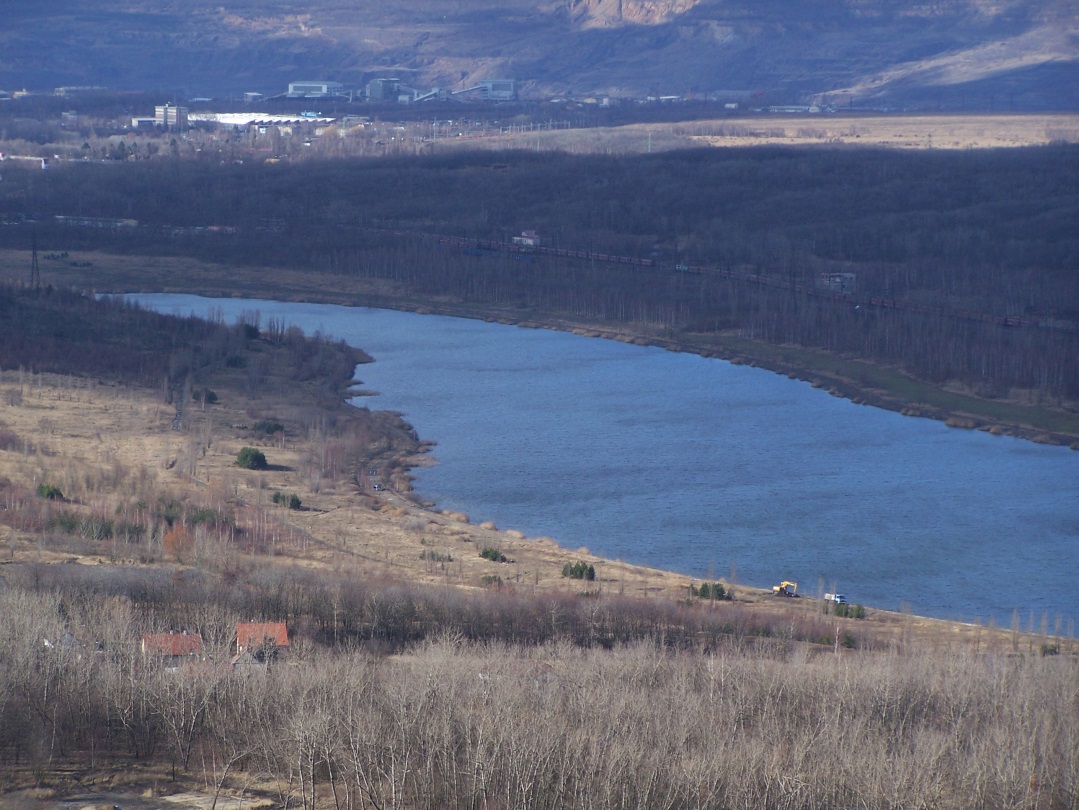 Revitalizace
Přeložka linky VN
In-line dráha
Cyklostezky
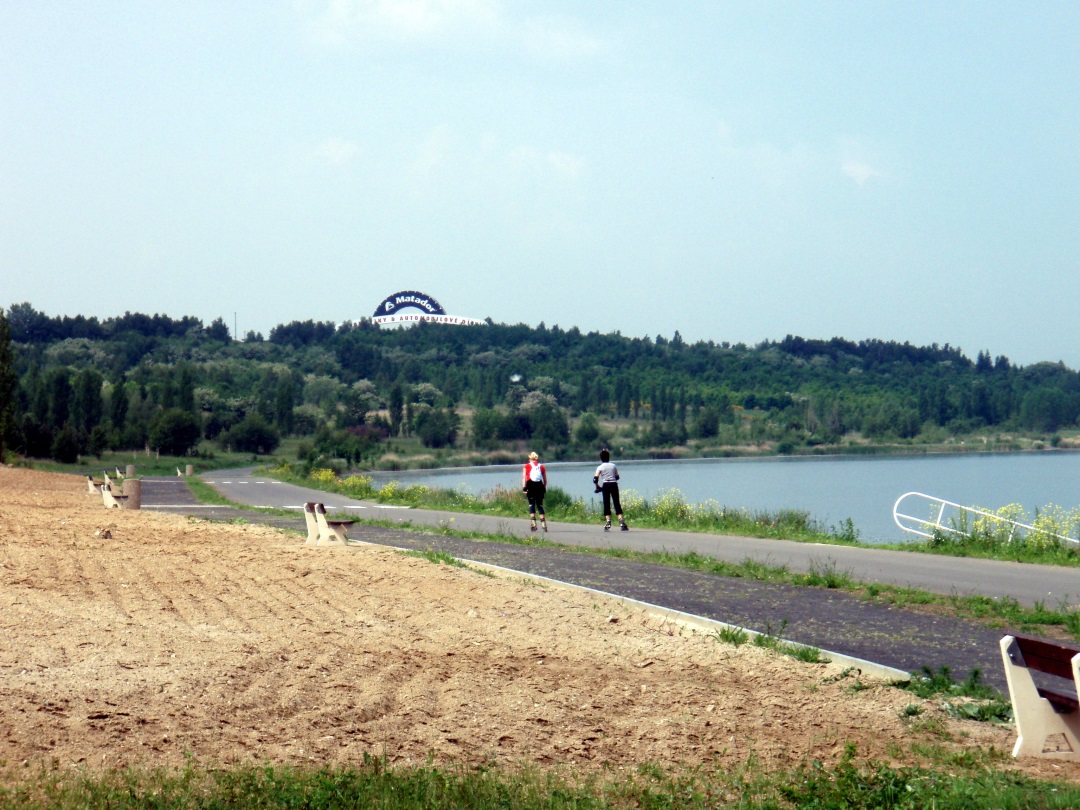 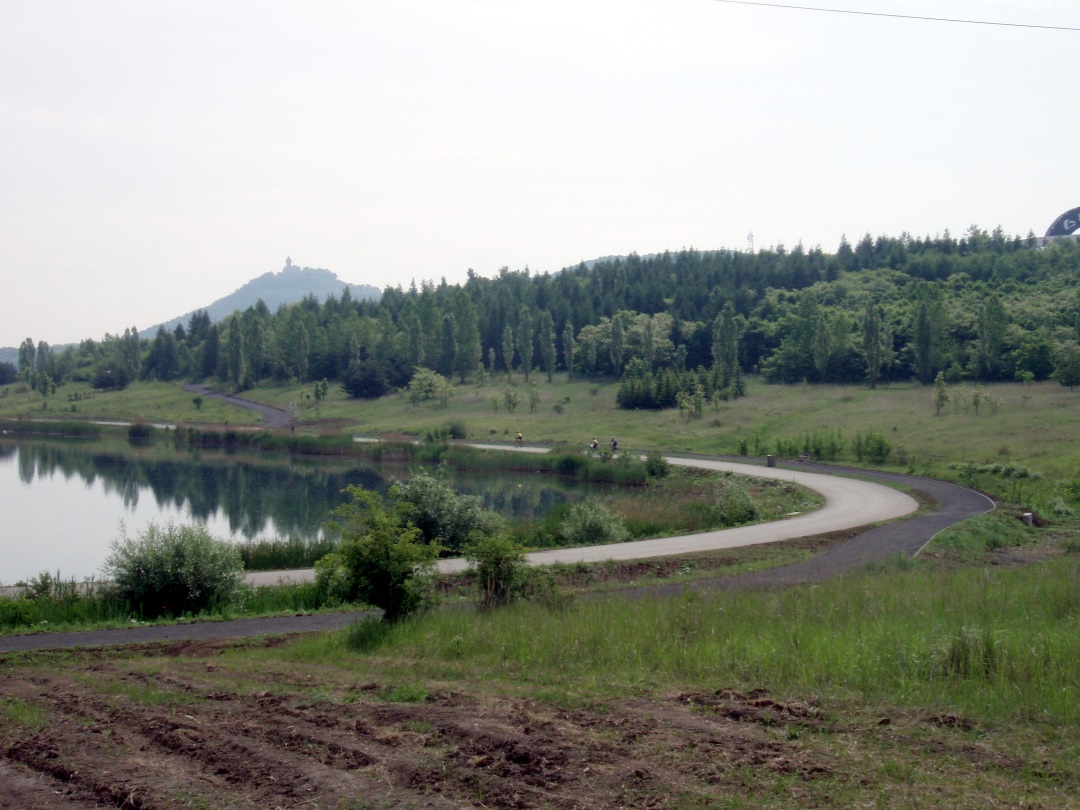 Jezero Matylda
Stav čerpání podle subjektů
Potřeby dle 2. aktualizace Koncepce
usnesení vlády č. 734/2013
Doporučení
Naplňovat usnesení vlády č. 734/2013
Zajistit 3. aktualizaci Koncepce řešení ekologických škod dle usnesení z 42. jednání MK dne 23.5.2013
Zajistit Pasportizaci projektů realizovaných v rámci 15 mld. dle usnesení z 39. jednání MK dne 6.5.2010
Zajistit další možné zdroje financování pro projekty zařazené v prioritě 2 (6,796 mld. Kč)
Děkuji za pozornost.
Ing. Helena veverková





V prezentaci byly mj. použity podklady Palivového kombinátu Ústí s.p., města Most, fotografie Ing. Stanislave Štýse DrSc. a Ing. Markéty Hendrychové, Ph.D.

Zpracoval: Mgr. Martin Kabrna, Ph.D.